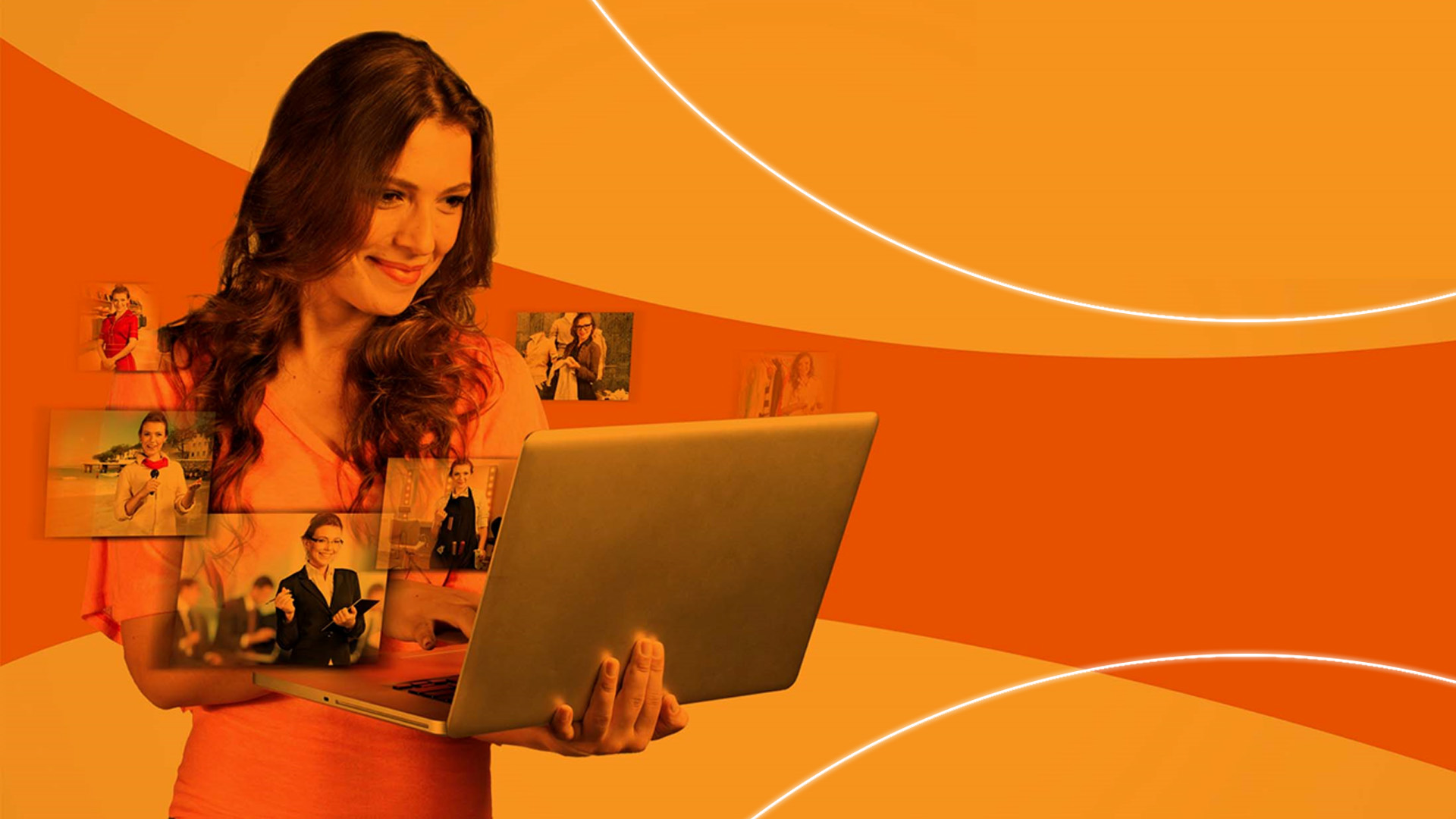 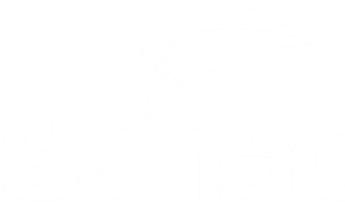 Gestão e regulação para o ensino técnico a distância

SIDINEI ROSSI
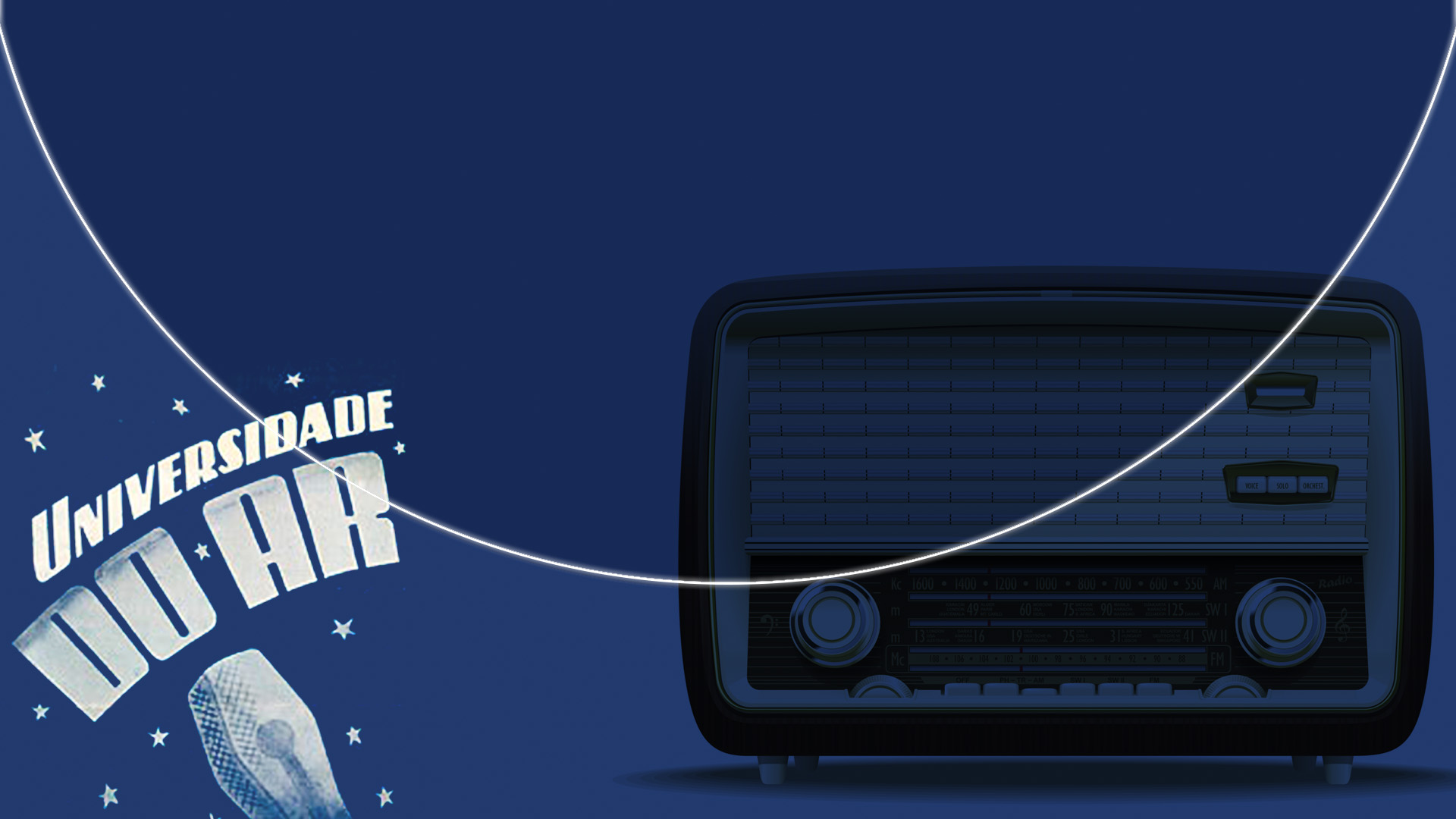 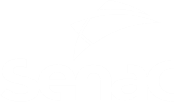 COMO TUDO COMEÇOU
1947
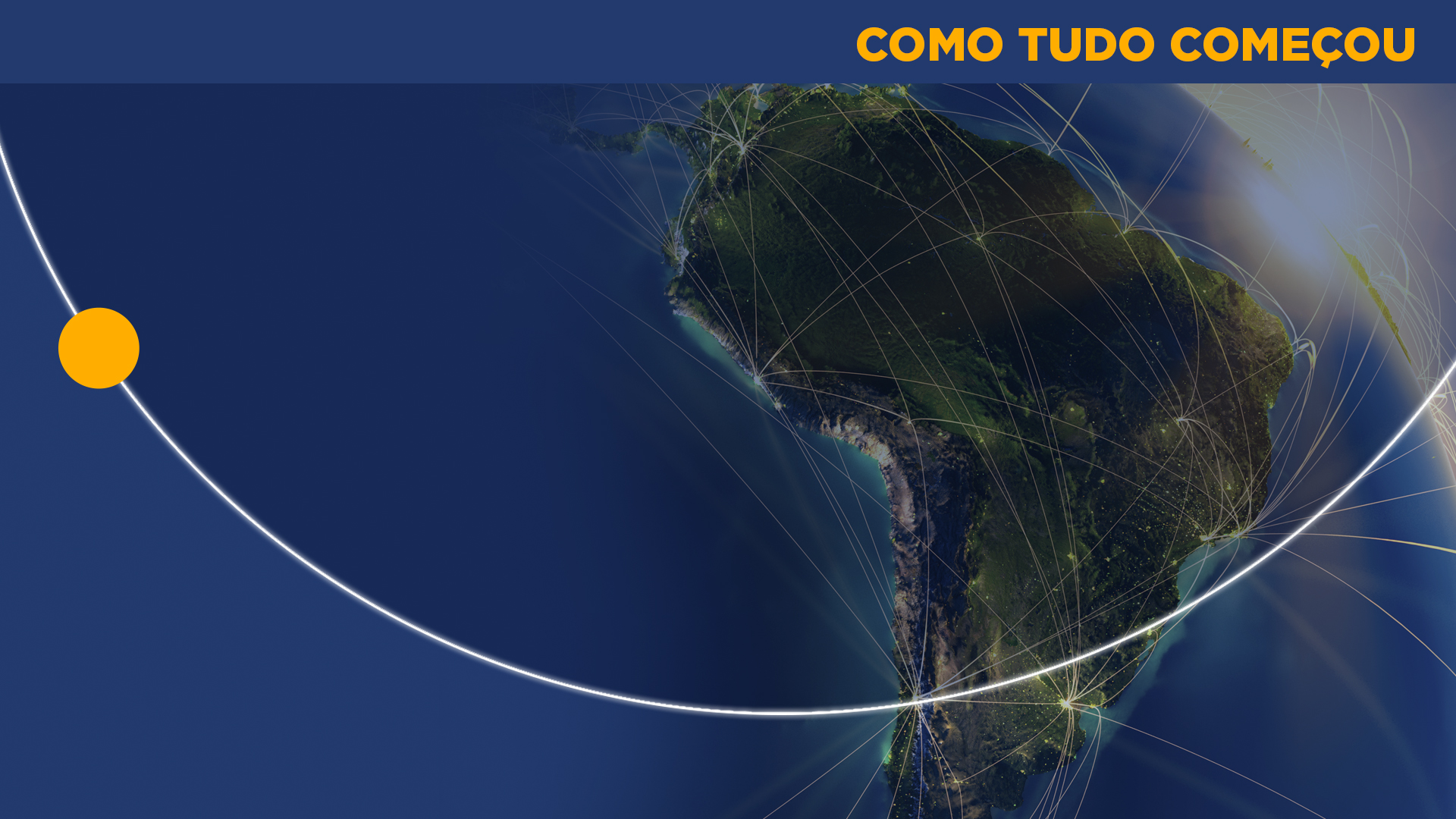 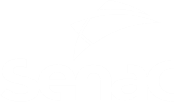 COMO TUDO COMEÇOU
Existe desde 1947 - Universidade do ar
Ensino por correspondência
Sistema Nacional de Teleducação
Programas radiofônicos
Centro Nacional de Ensino a Distância
Rede EAD Senac de Pós-graduação
AUTONOMIA 
DE CADA ESTADO
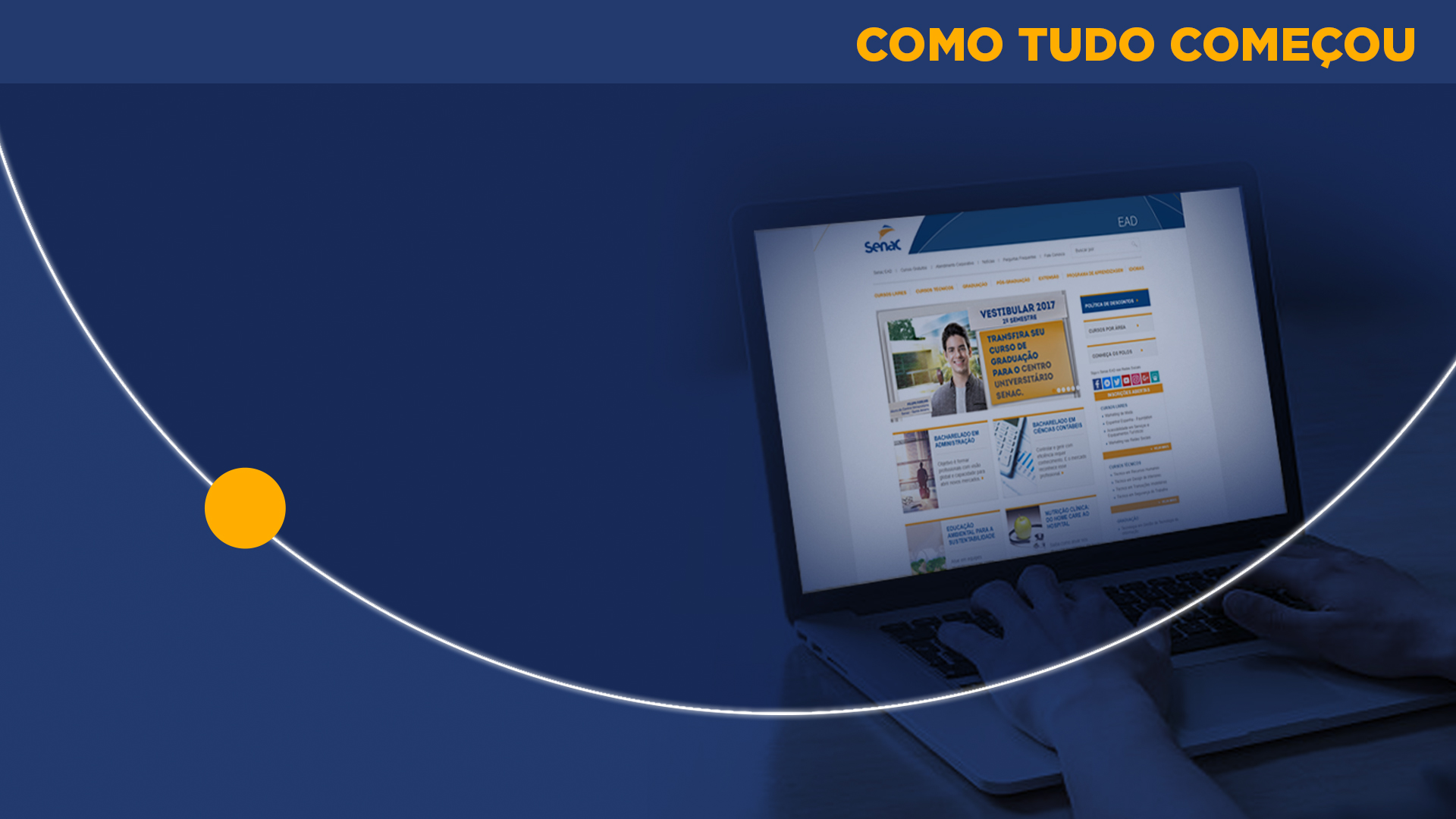 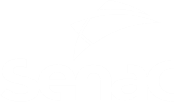 COMO TUDO COMEÇOU
2013
Centralização                                                       das operações
REDE EAD SENAC
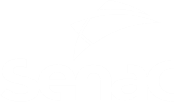 EAD NO SENAC HOJE – REDE NACIONAL
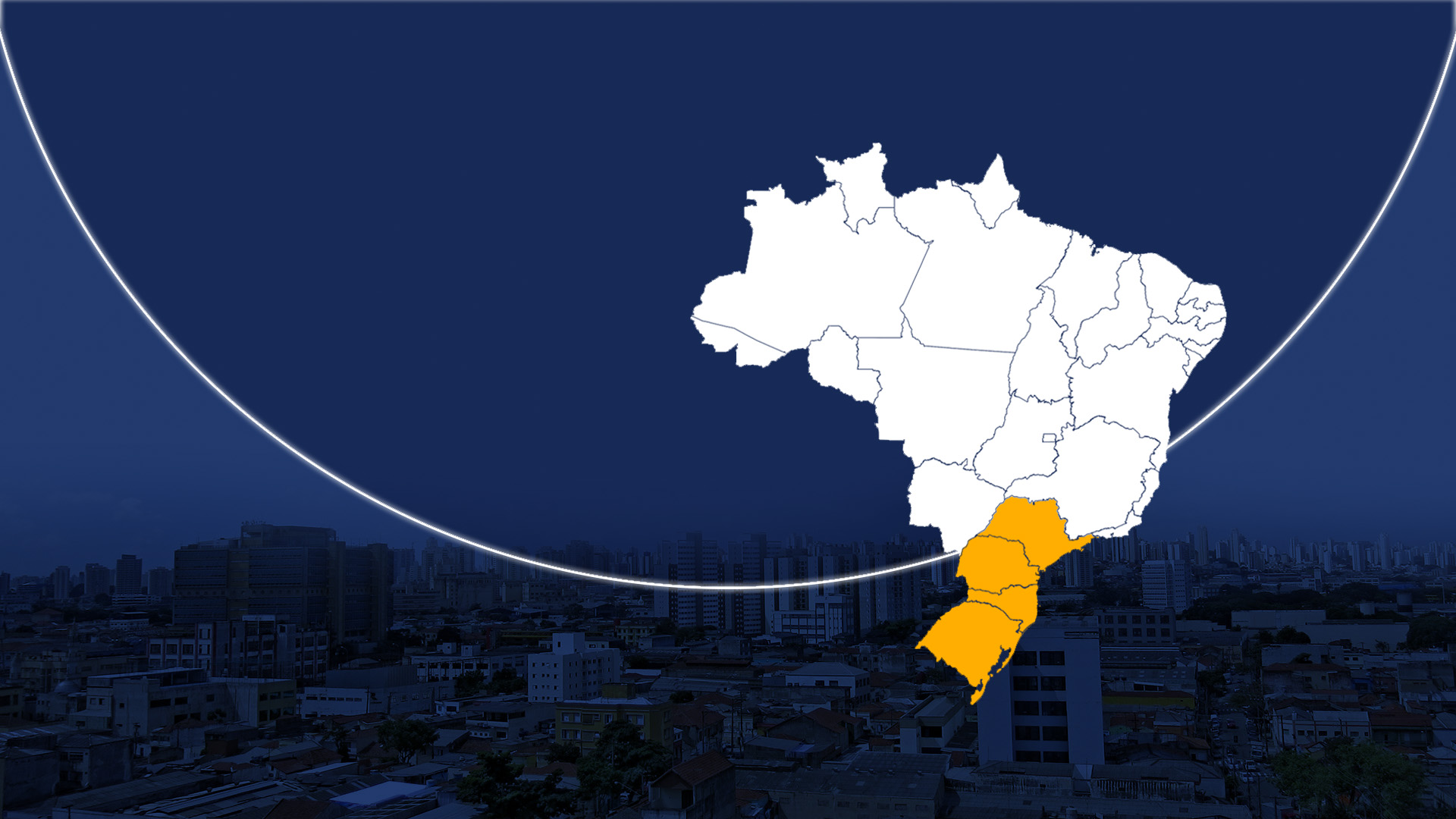 Na operação dos cursos ofertados pelo Senac alguns Estados são responsáveis pela produção para níveis específicos, os                    chamados DR Sedes.
SP
PR
SC
DR Sede
DR Polo
RS
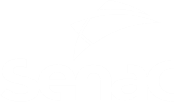 EAD NO SENAC HOJE – REDE NACIONAL
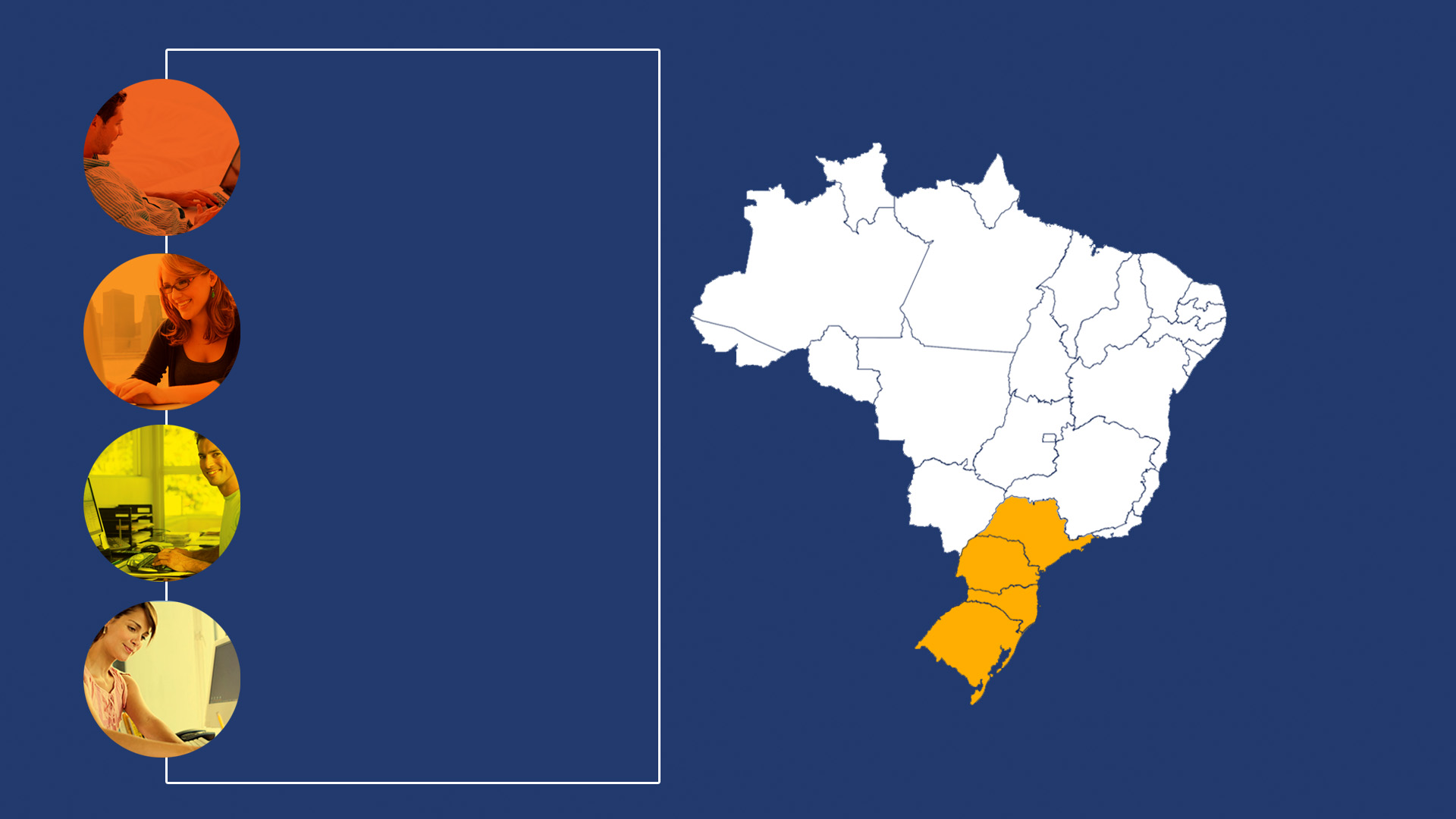 CURSOS FIC
DR SEDE: PR E SC
APRENDIZAGEM
DR SEDE: PR
CURSOS TÉCNICOS
DR SEDE: RS
SP
PR
SC
EDUCAÇÃO SUPERIOR
DR SEDE: SP
RS
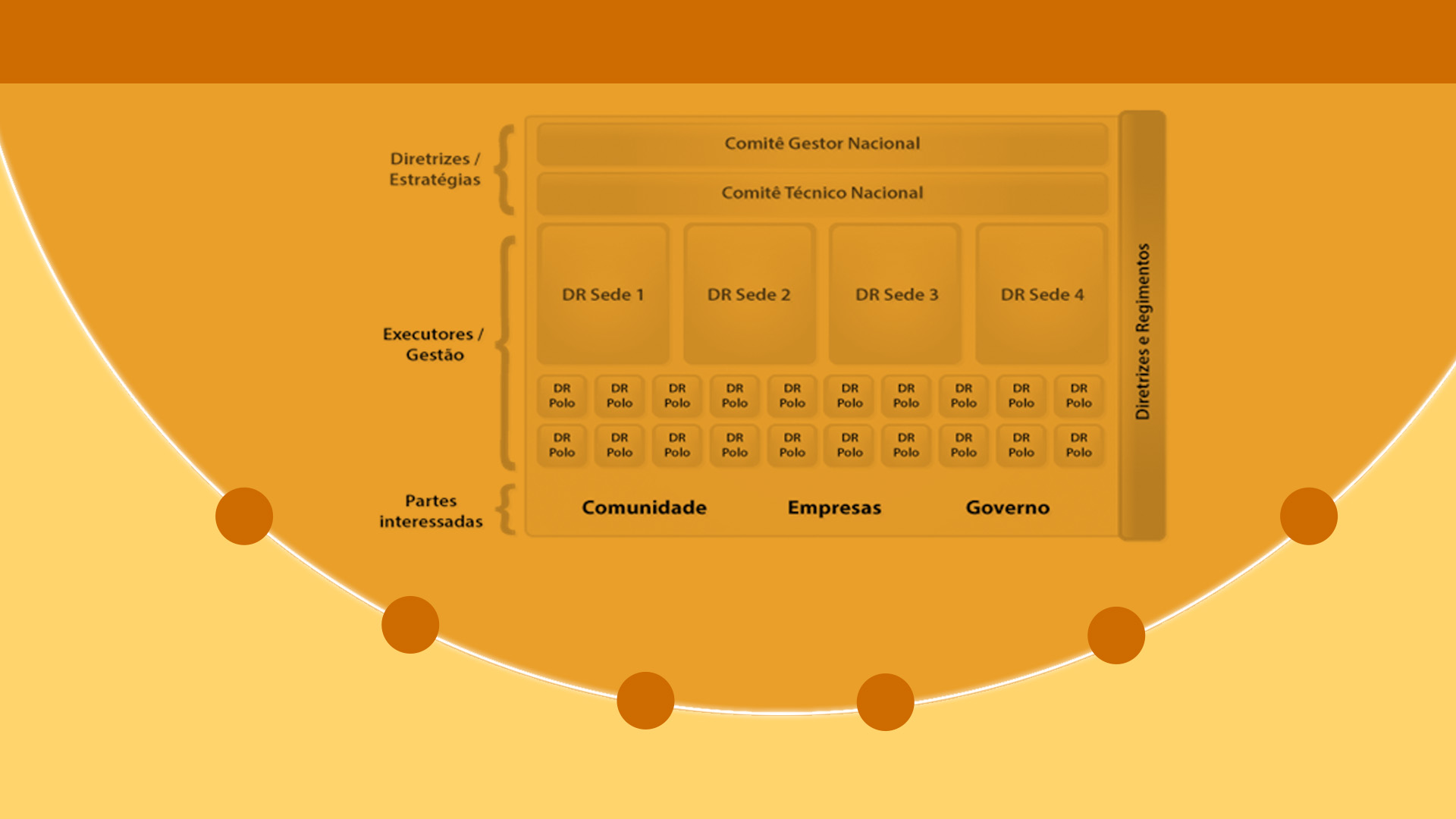 MODELO DE GOVERNANÇA
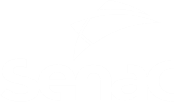 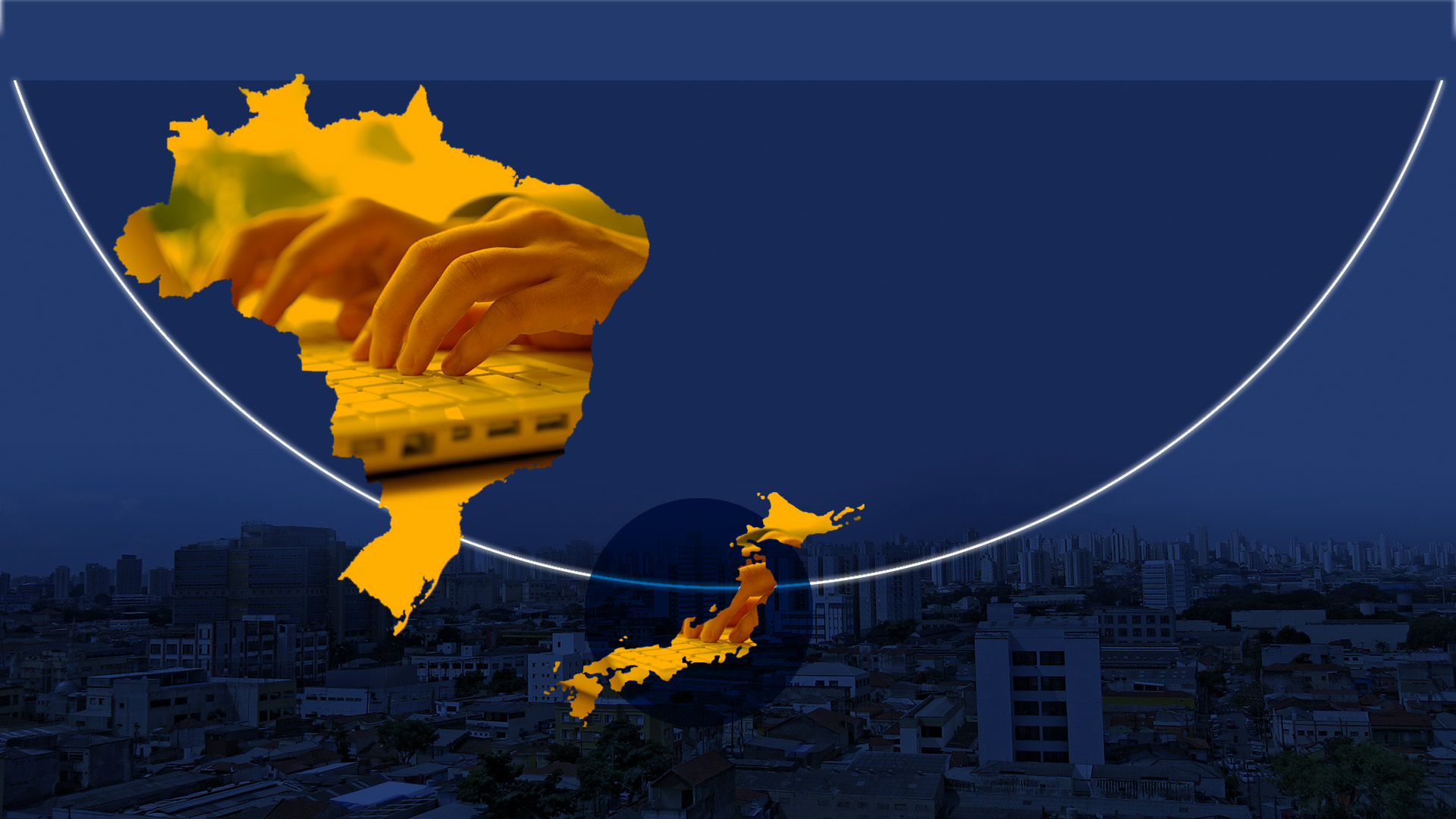 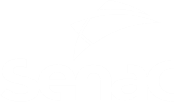 REDE EAD SENAC EM NÚMEROS
327 polos presenciais em todos os Estados
2 polos presenciais 
no Japão
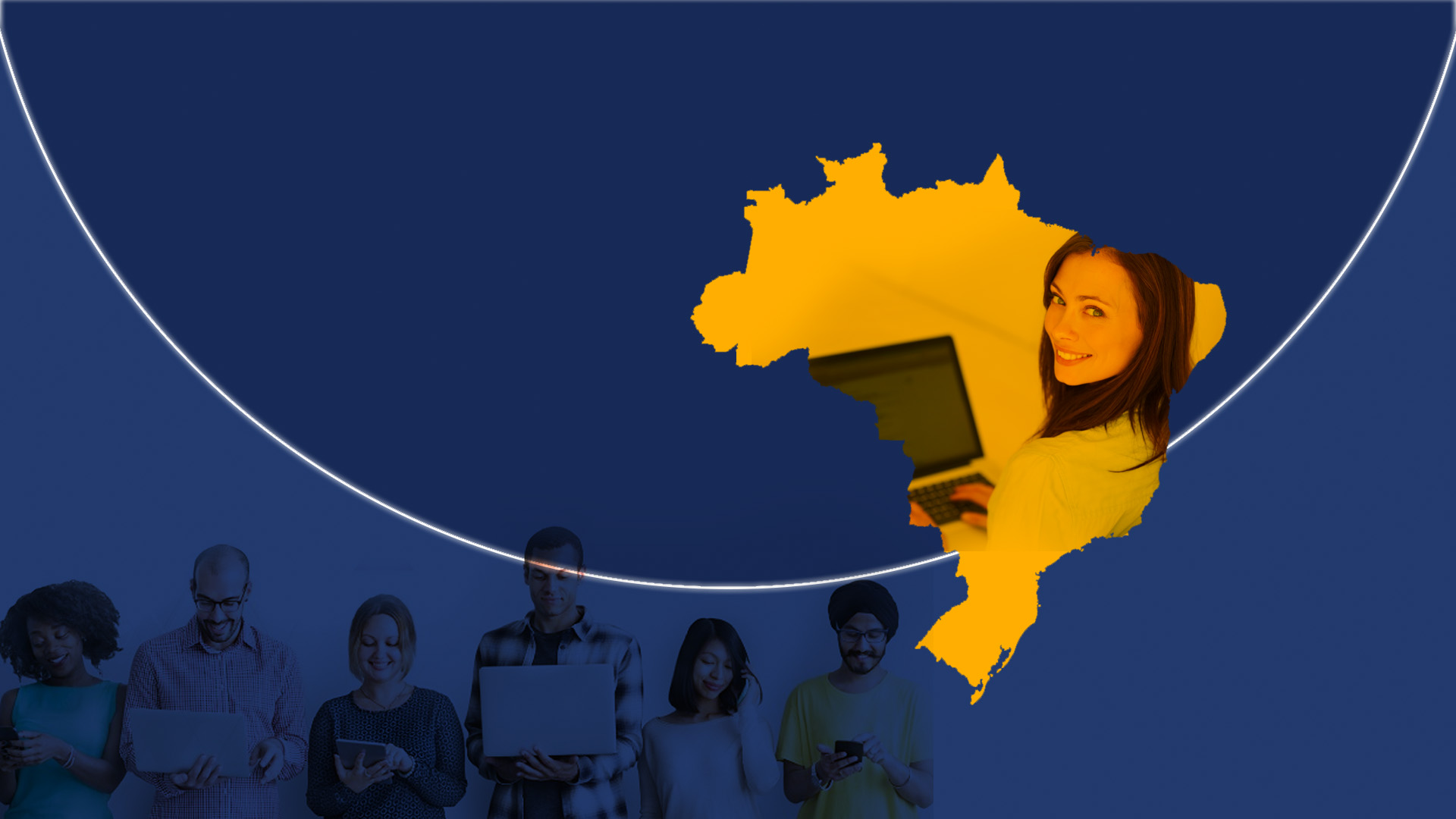 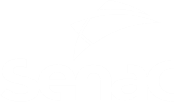 REDE EAD SENAC EM NÚMEROS
85 mil alunos atendidos
CURSOS TÉCNICOS:
31% dos alunos
Fonte: DN Senac – Produção 2016
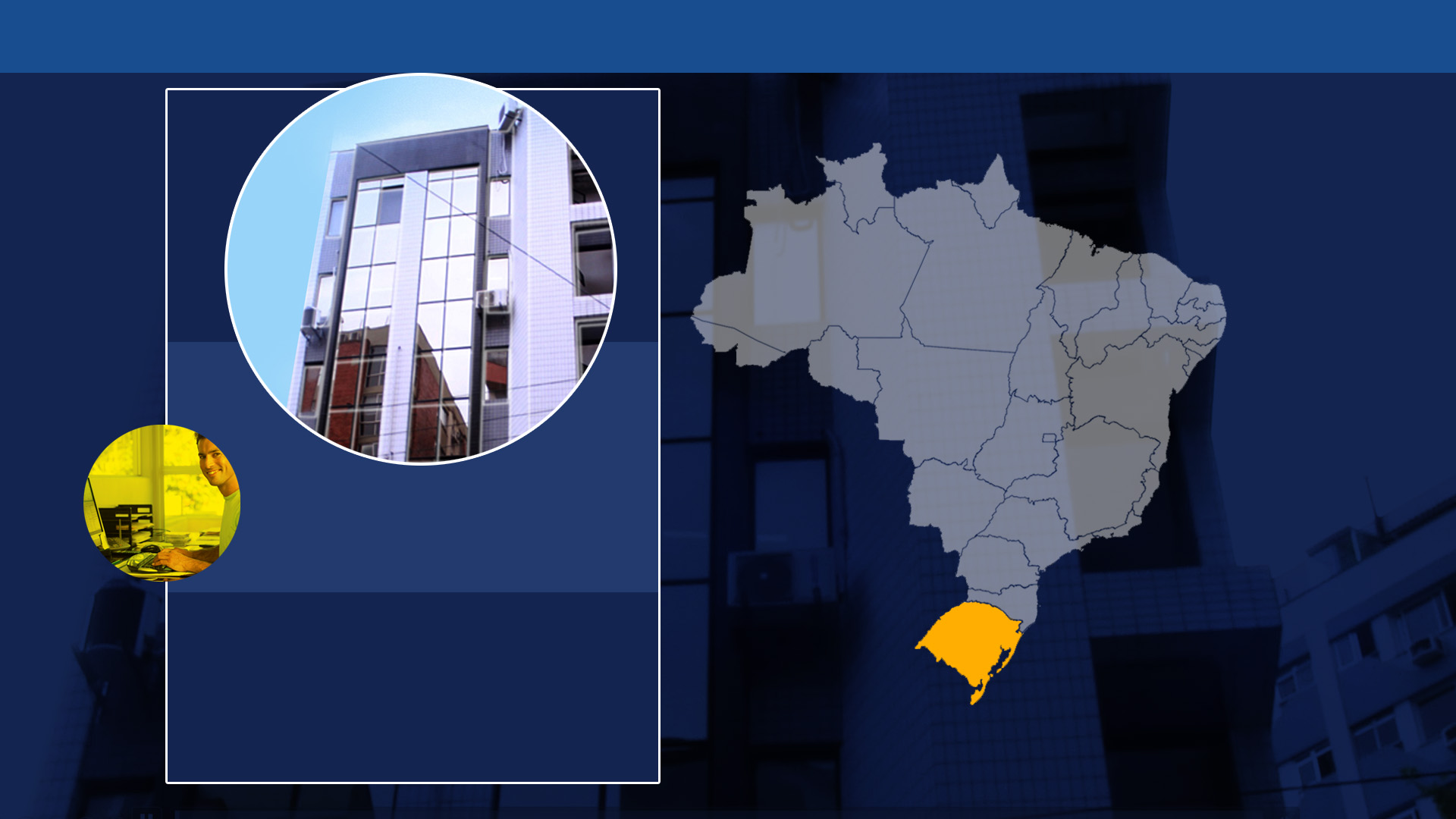 ESTRUTURA DR SEDE CURSOS TÉCNICOS SENAC EAD
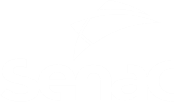 CURSOS TÉCNICOS
DR SEDE: RS
PORTO ALEGRE-RS
(ALBERTO BINS, 810)
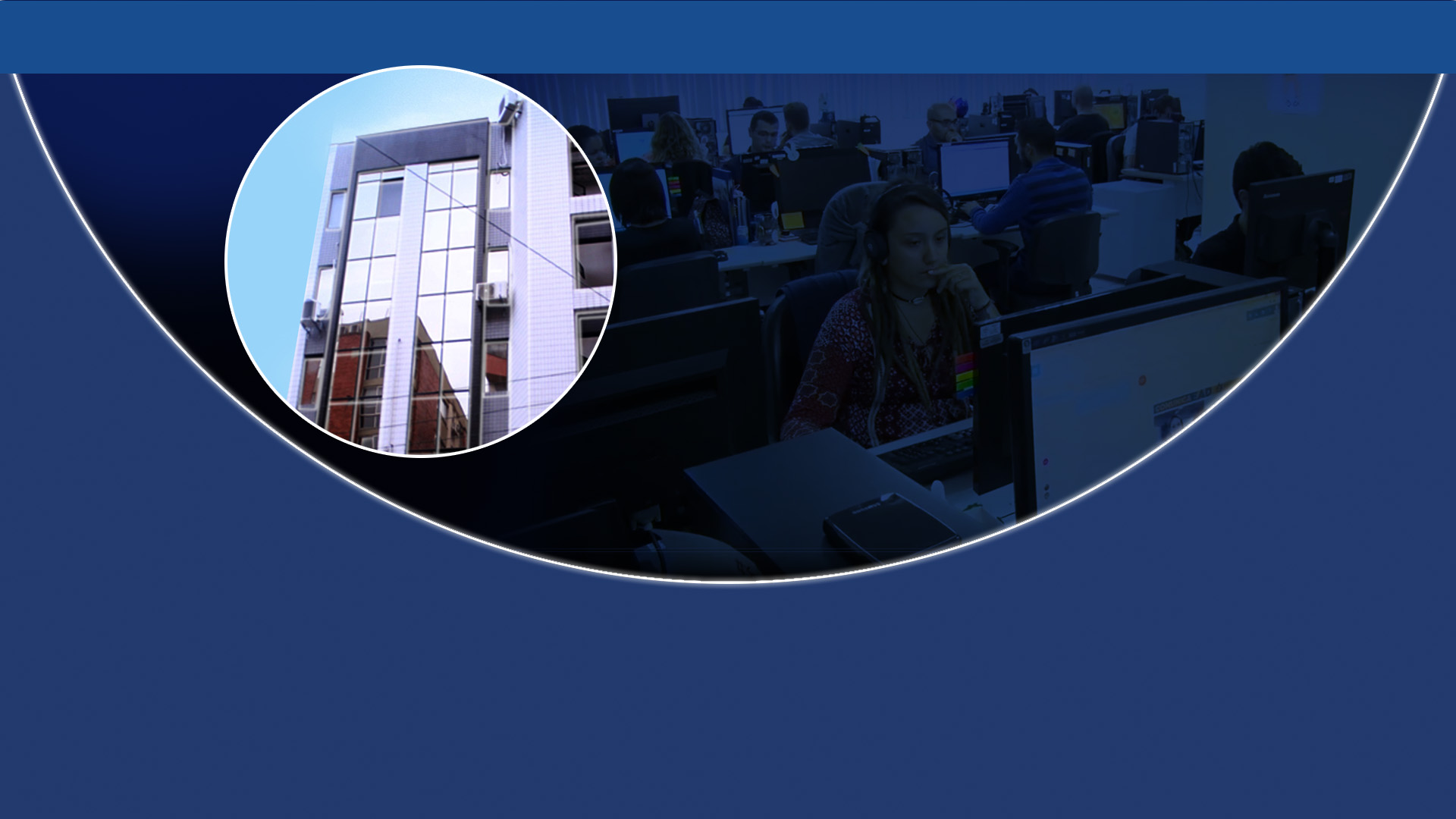 ESTRUTURA DR SEDE CURSOS TÉCNICOS SENAC EAD
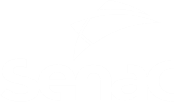 79
156
colaboradores
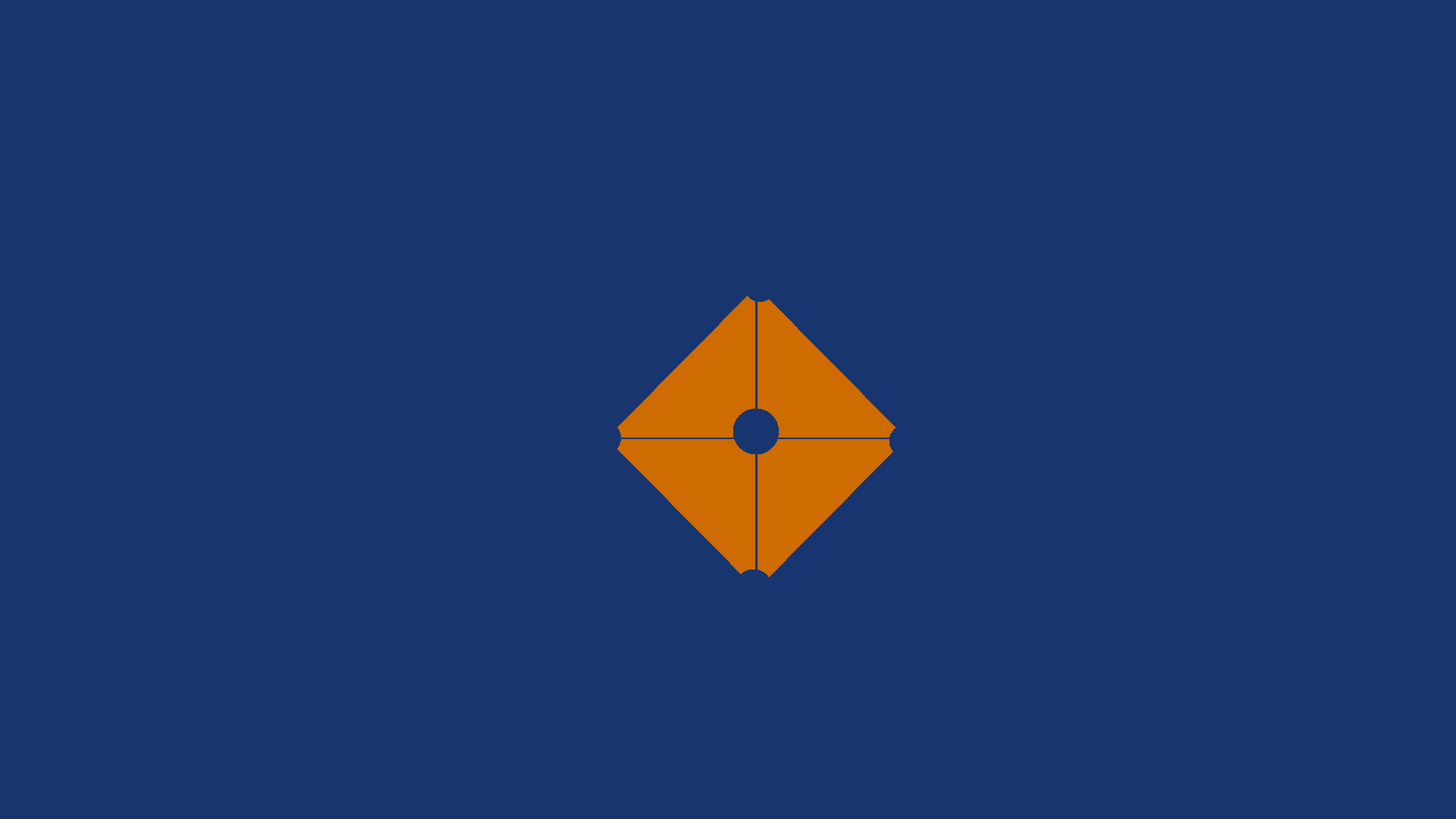 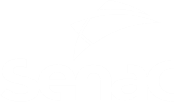 ESTRUTURA DR SEDE CURSOS TÉCNICOS SENAC EAD
PLANEJAMENTO E IMPLEMENTAÇÃO
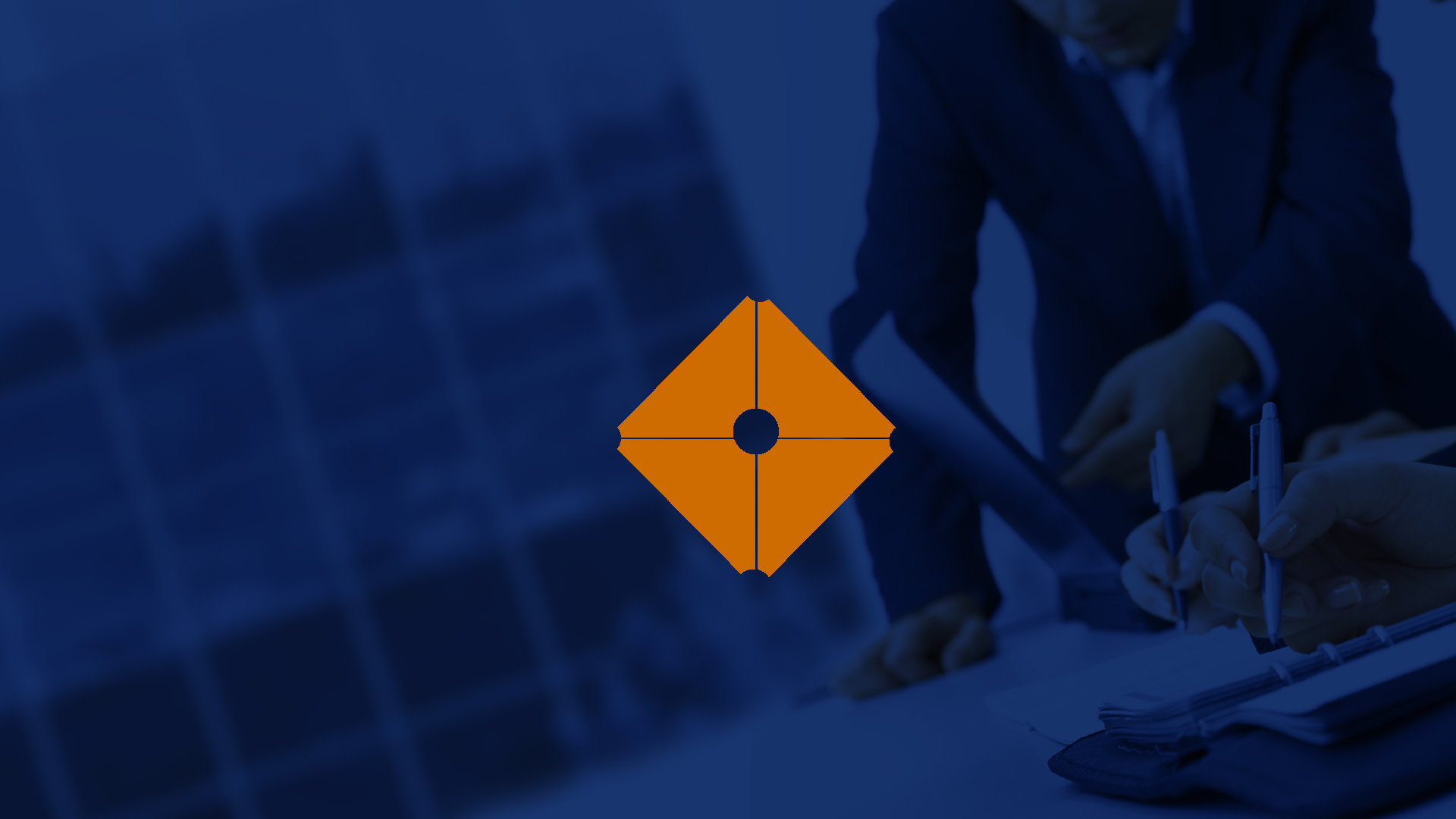 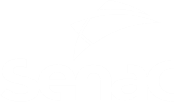 ESTRUTURA DR SEDE CURSOS TÉCNICOS SENAC EAD
PLANEJAMENTO E IMPLEMENTAÇÃO
Equipe formada por:
Assessores de Polo;
Multiplicador de Qualidade;
Multiplicador de Marketing;
Pedagoga;
Facilitador de soluções corporativas.
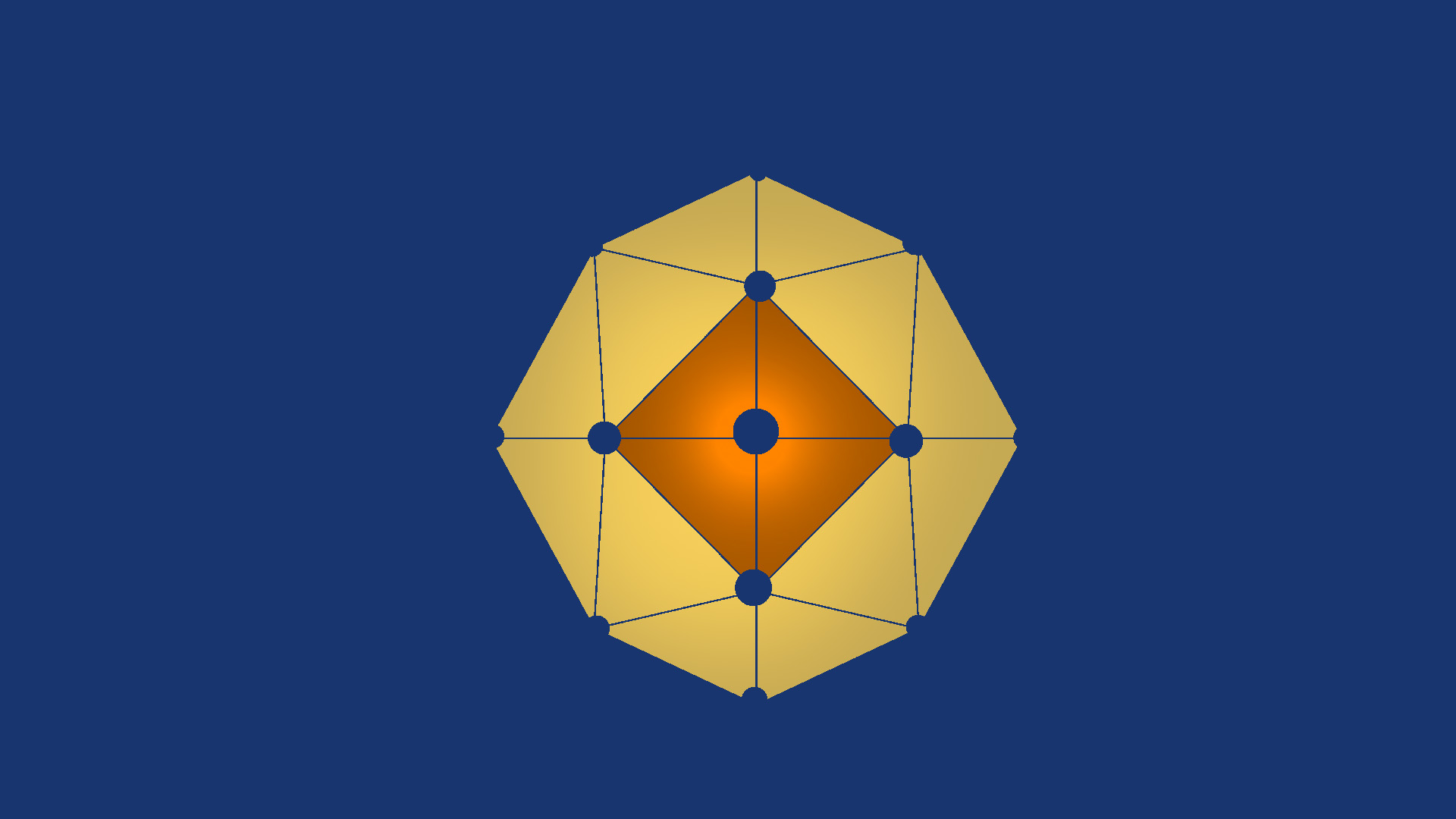 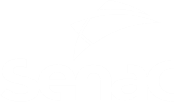 ESTRUTURA DR SEDE CURSOS TÉCNICOS SENAC EAD
PLANEJAMENTO E IMPLEMENTAÇÃO
TECNOLOGIAS 
EDUCACIONAIS
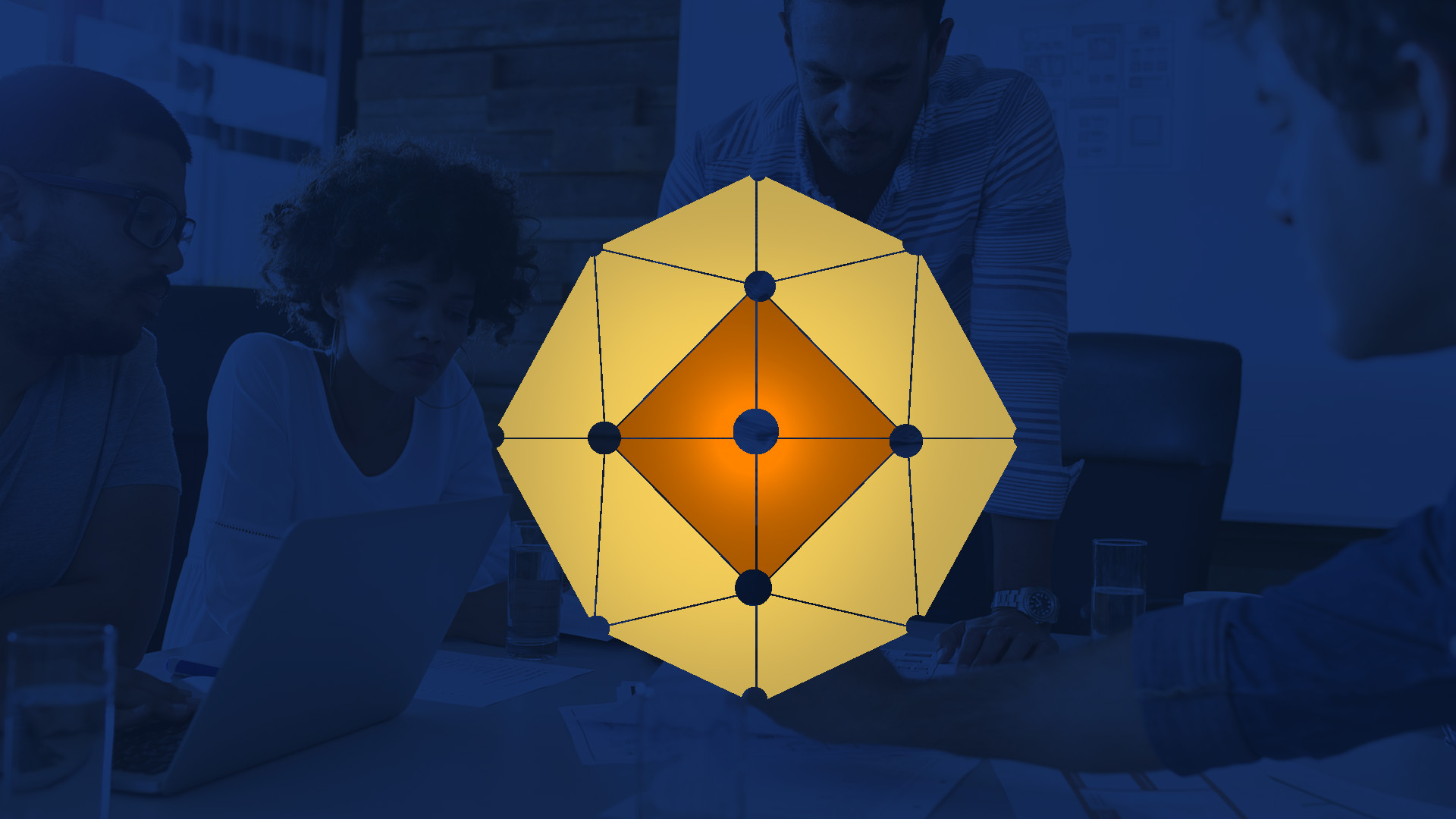 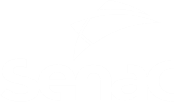 ESTRUTURA DR SEDE CURSOS TÉCNICOS SENAC EAD
Equipe formada por:
Programadores;
Revisores;
Editores;
Pedagogos;
Designers educacionais;
Ilustradores;
Designers gráficos;
Webdesigners
PLANEJAMENTO E IMPLEMENTAÇÃO
TECNOLOGIAS 
EDUCACIONAIS
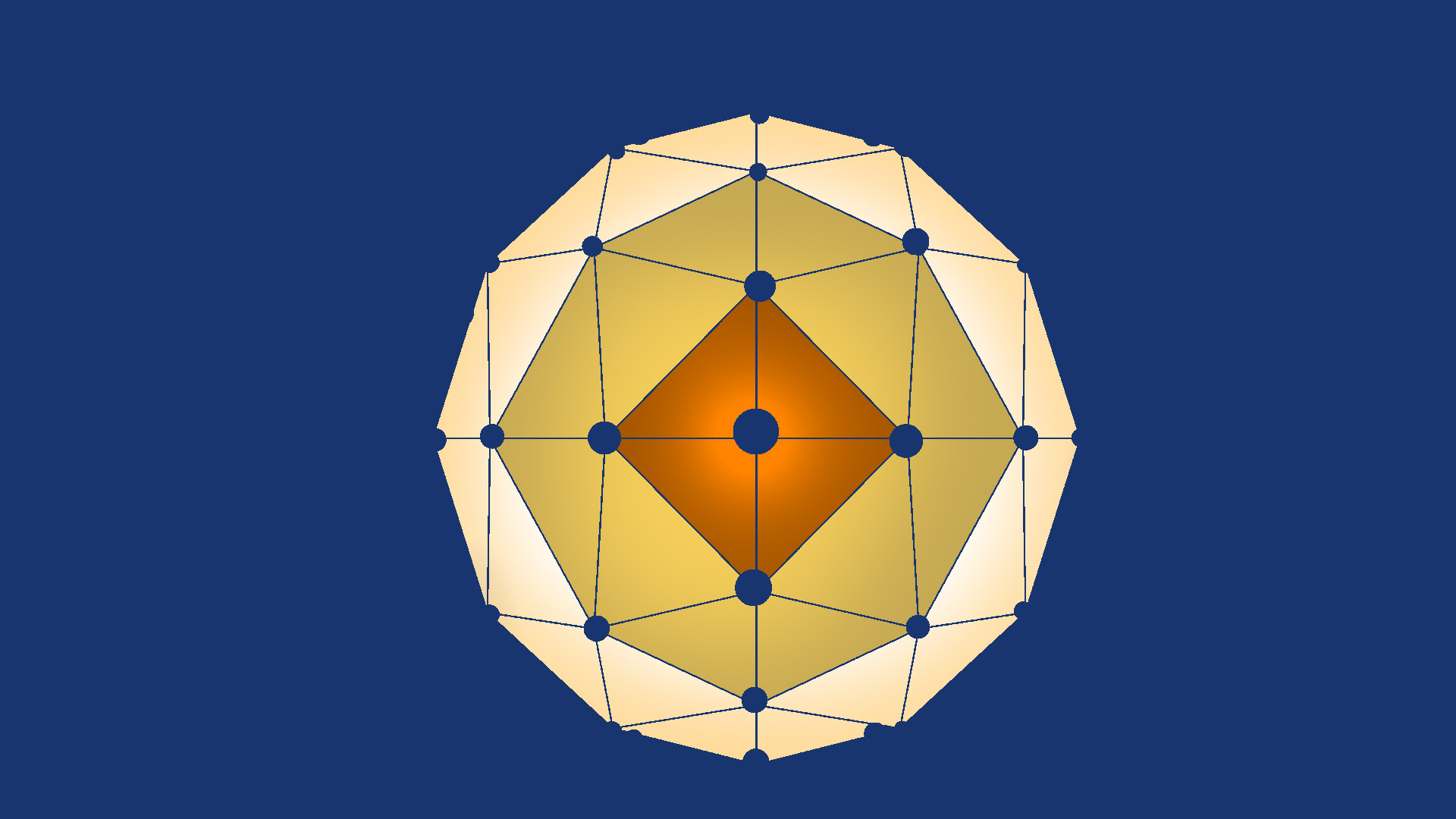 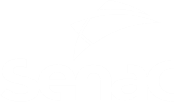 ESTRUTURA DR SEDE CURSOS TÉCNICOS SENAC EAD
PLANEJAMENTO E IMPLEMENTAÇÃO
TECNOLOGIAS 
EDUCACIONAIS
OPERAÇÃO
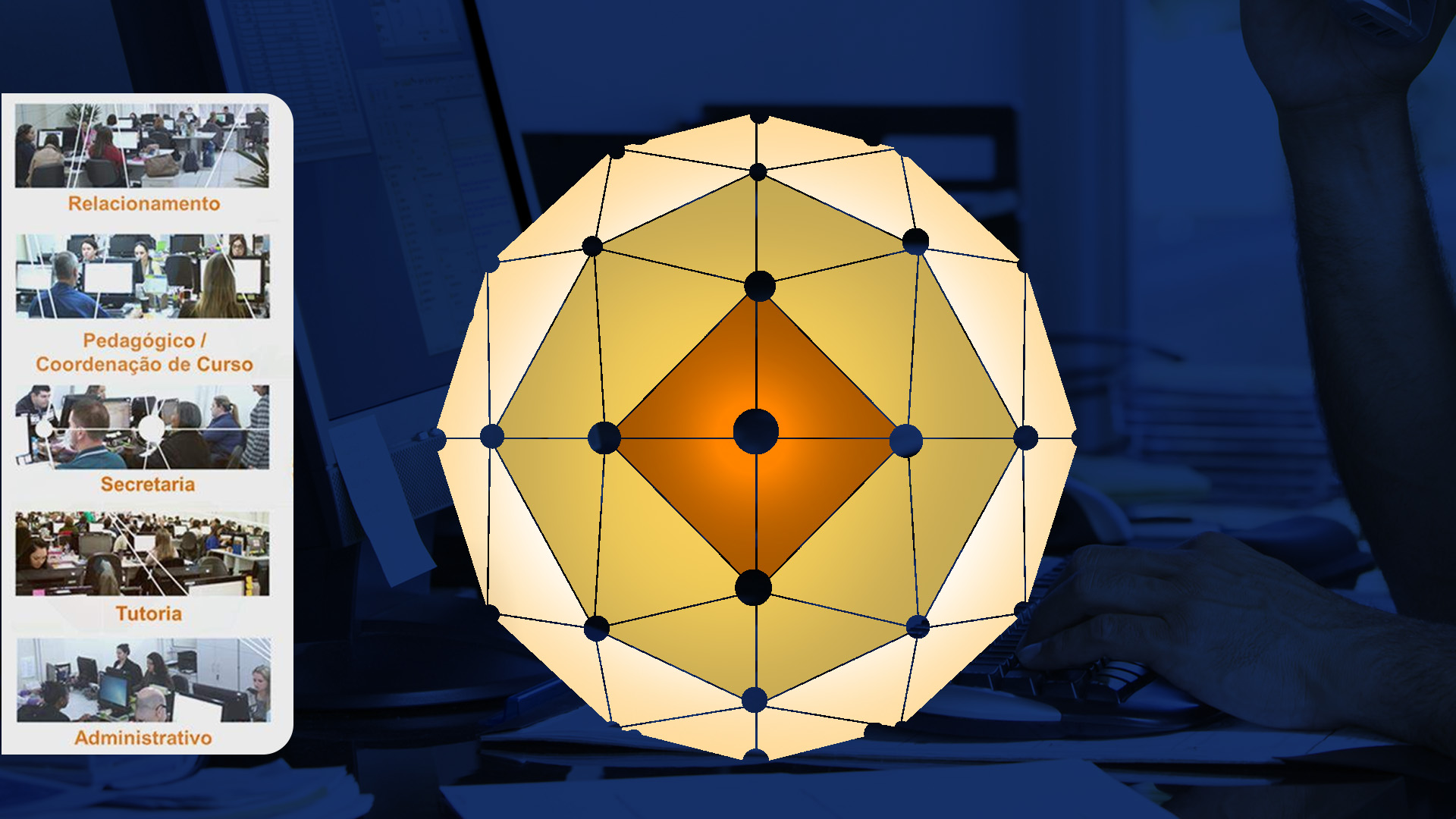 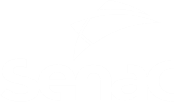 ESTRUTURA DR SEDE CURSOS TÉCNICOS SENAC EAD
PLANEJAMENTO E IMPLEMENTAÇÃO
TECNOLOGIAS 
EDUCACIONAIS
OPERAÇÃO
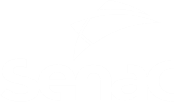 PORTFÓLIO – 12 CURSOS CURSOS TÉCNICOS EAD
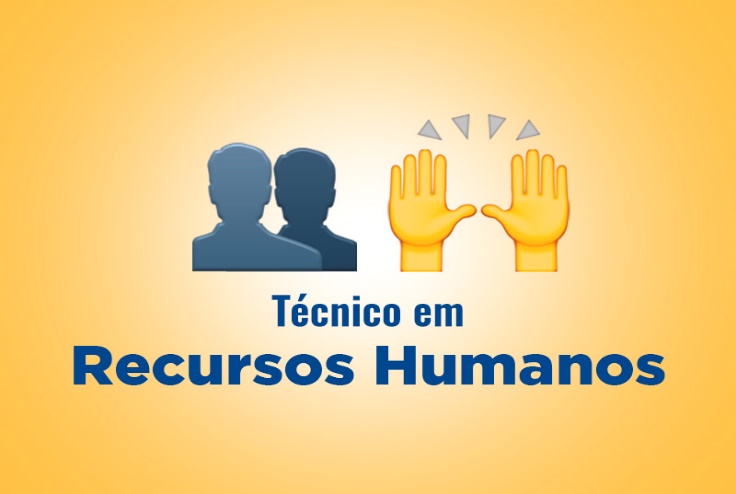 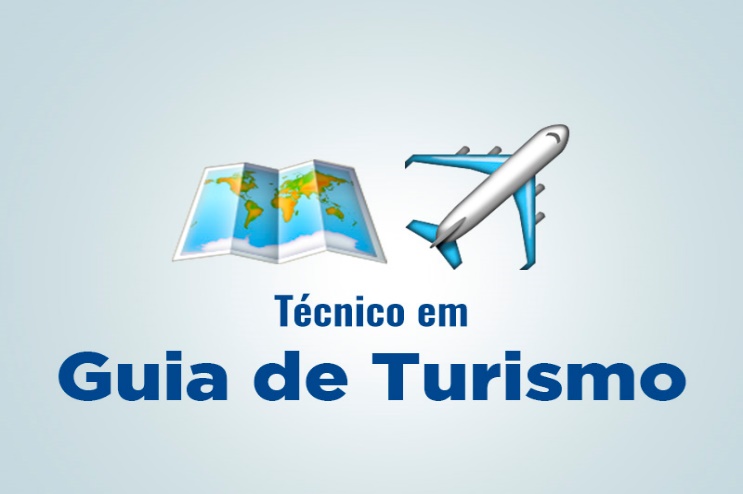 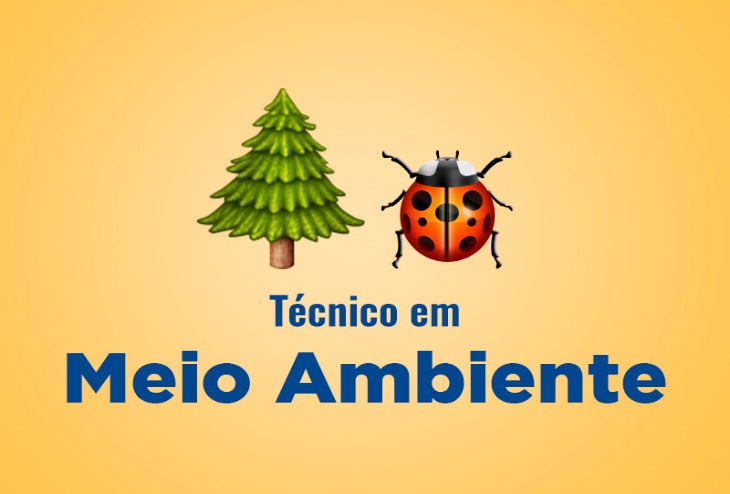 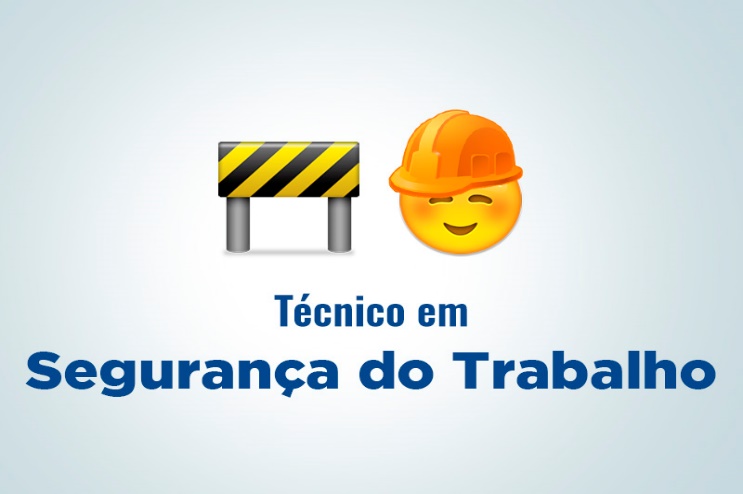 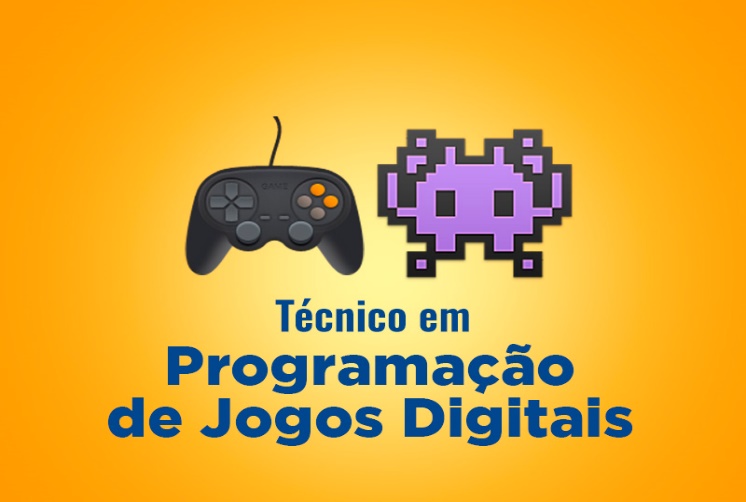 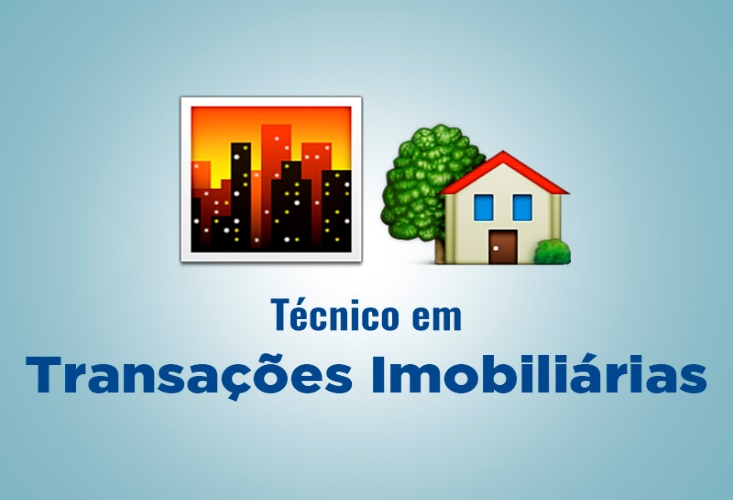 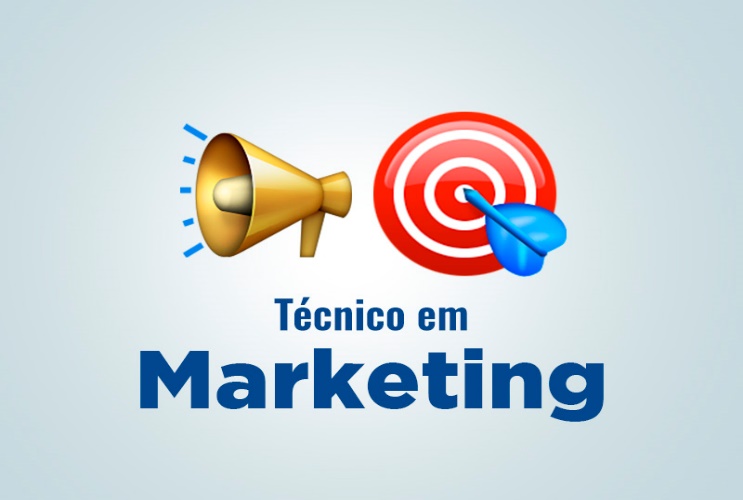 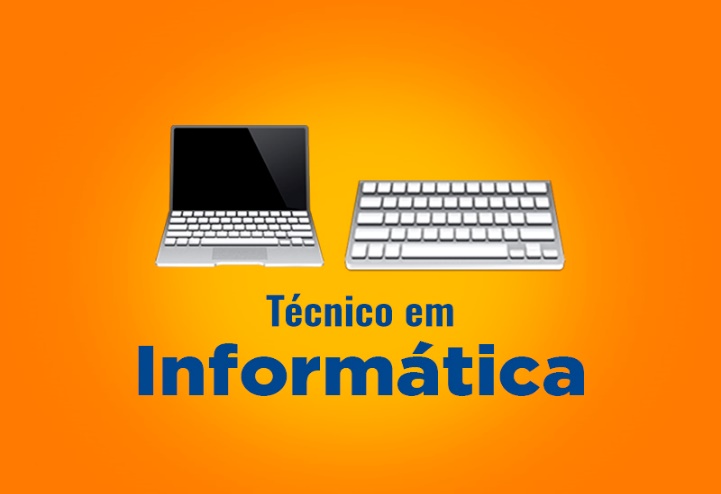 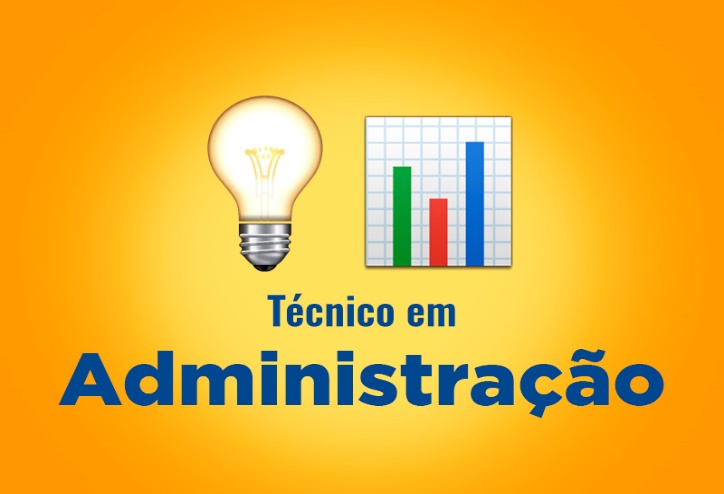 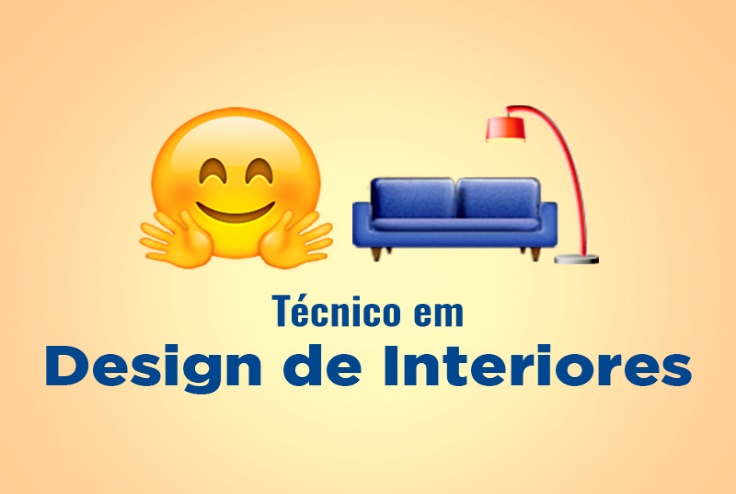 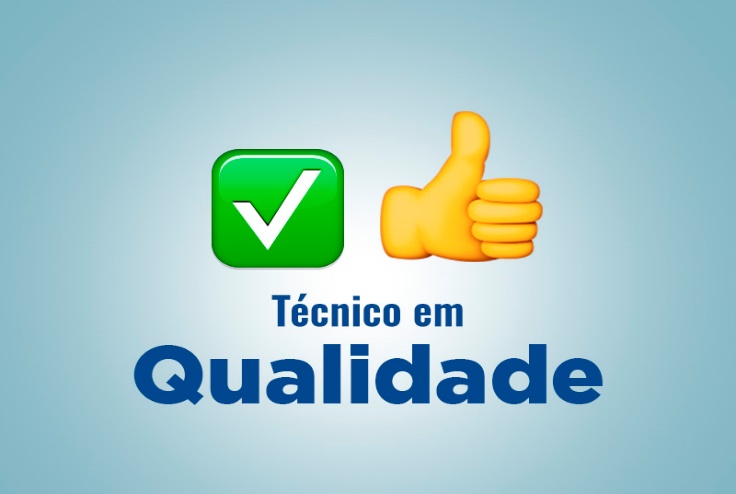 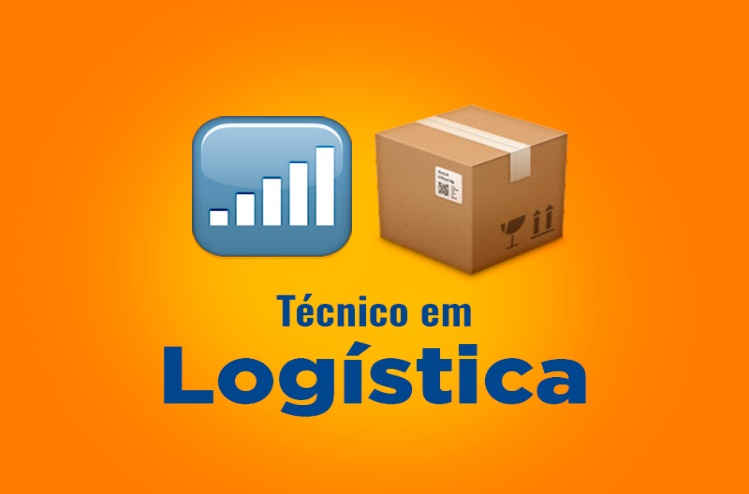 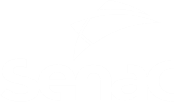 MODELO DE NEGÓCIO
CARACTERIZAÇÃO CURSOS TÉCNICOS
CARACTERIZAÇÃO CURSOS TÉCNICOS
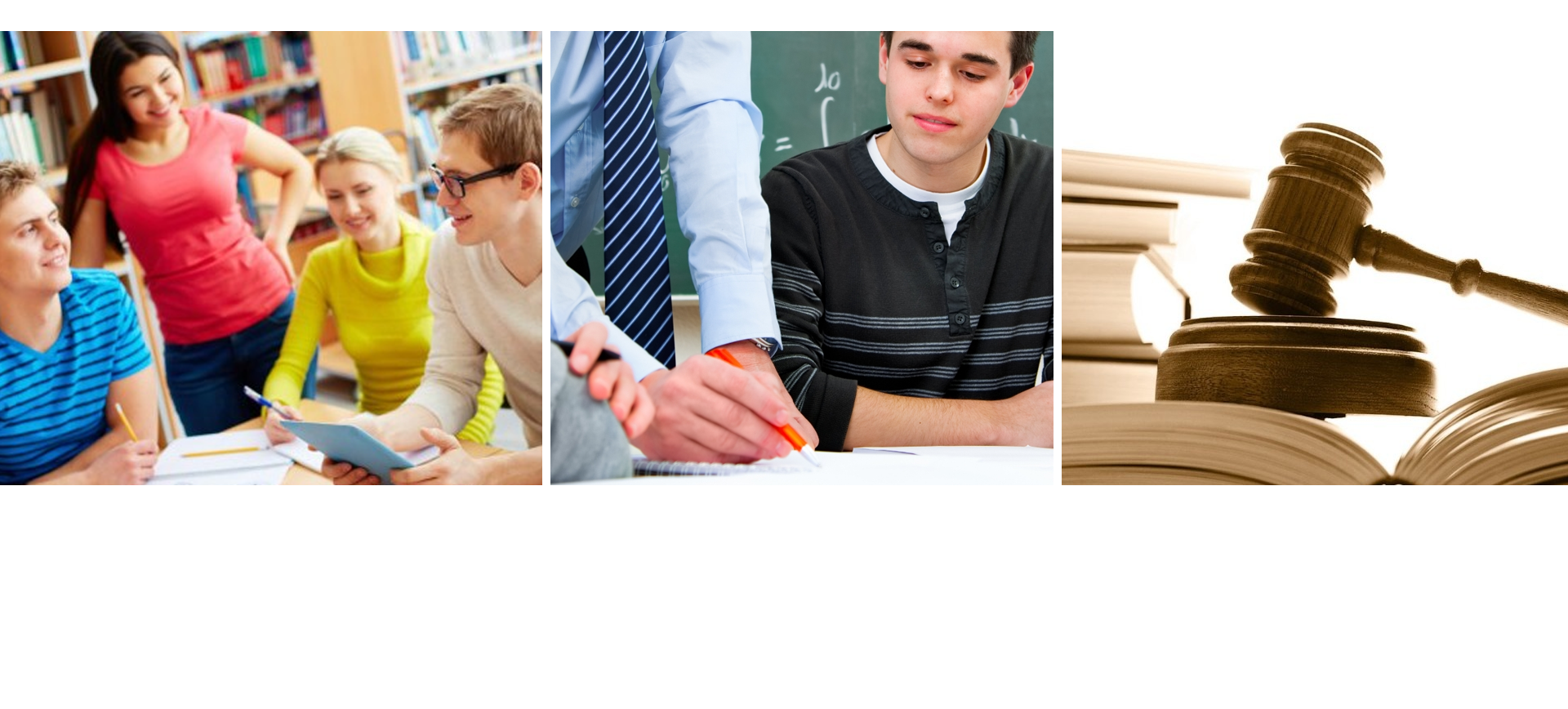 Cumprimento da legislação             da educação profissional                  e da EAD
Vivência escolar para os alunos no Polo
Atividades presenciais em momentos obrigatórios
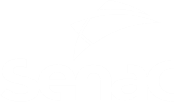 MODELO DE NEGÓCIO
CARACTERIZAÇÃO CURSOS TÉCNICOS
CARACTERIZAÇÃO CURSOS TÉCNICOS
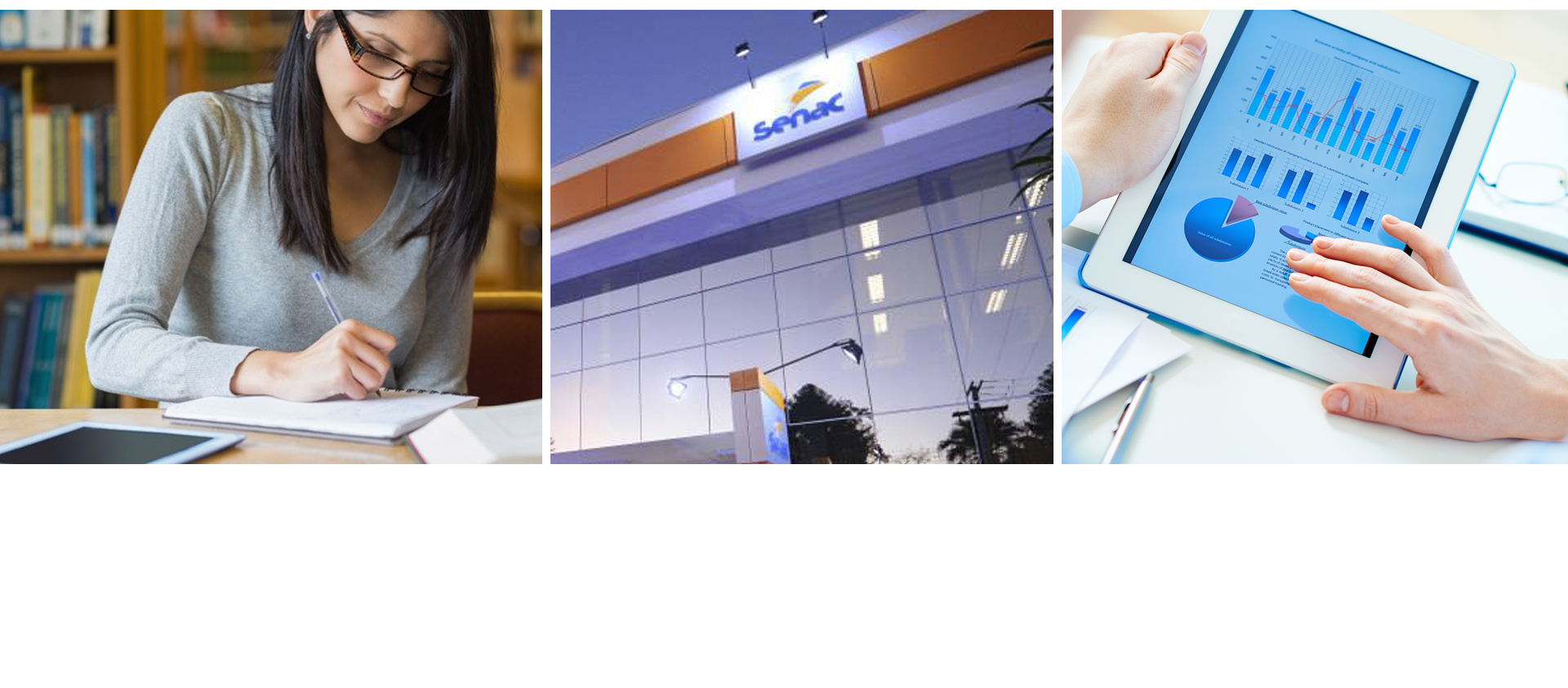 Busca de proposta e estrutura curricular convergente para presencial e EAD
Qualidade Senac garantida
Alinhados ao Modelo Pedagógico Senac
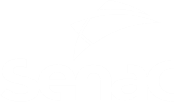 MODELO DE NEGÓCIO
OPERAÇÃO – CURSOS TÉCNICOS
OPERAÇÃO CURSOS TÉCNICOS
Rematrículas a cada módulo
Cursos modulares
20% da carga horária em encontros presenciais
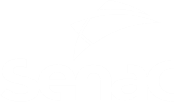 MODELO DE NEGÓCIO
OPERAÇÃO – CURSOS TÉCNICOS
MODELO DE NEGÓCIO
OPERAÇÃO – CURSOS TÉCNICOS
OPERAÇÃO CURSOS TÉCNICOS
Material didático diferenciado com objetos de aprendizagem, vídeos, podcasts, minigames, simuladores, entre outros. Todo recurso educacional é passível de salvar em PDF ou impressão. Responsivo e acessível.
Tutoria ativa
Modelo Pedagógico Senac
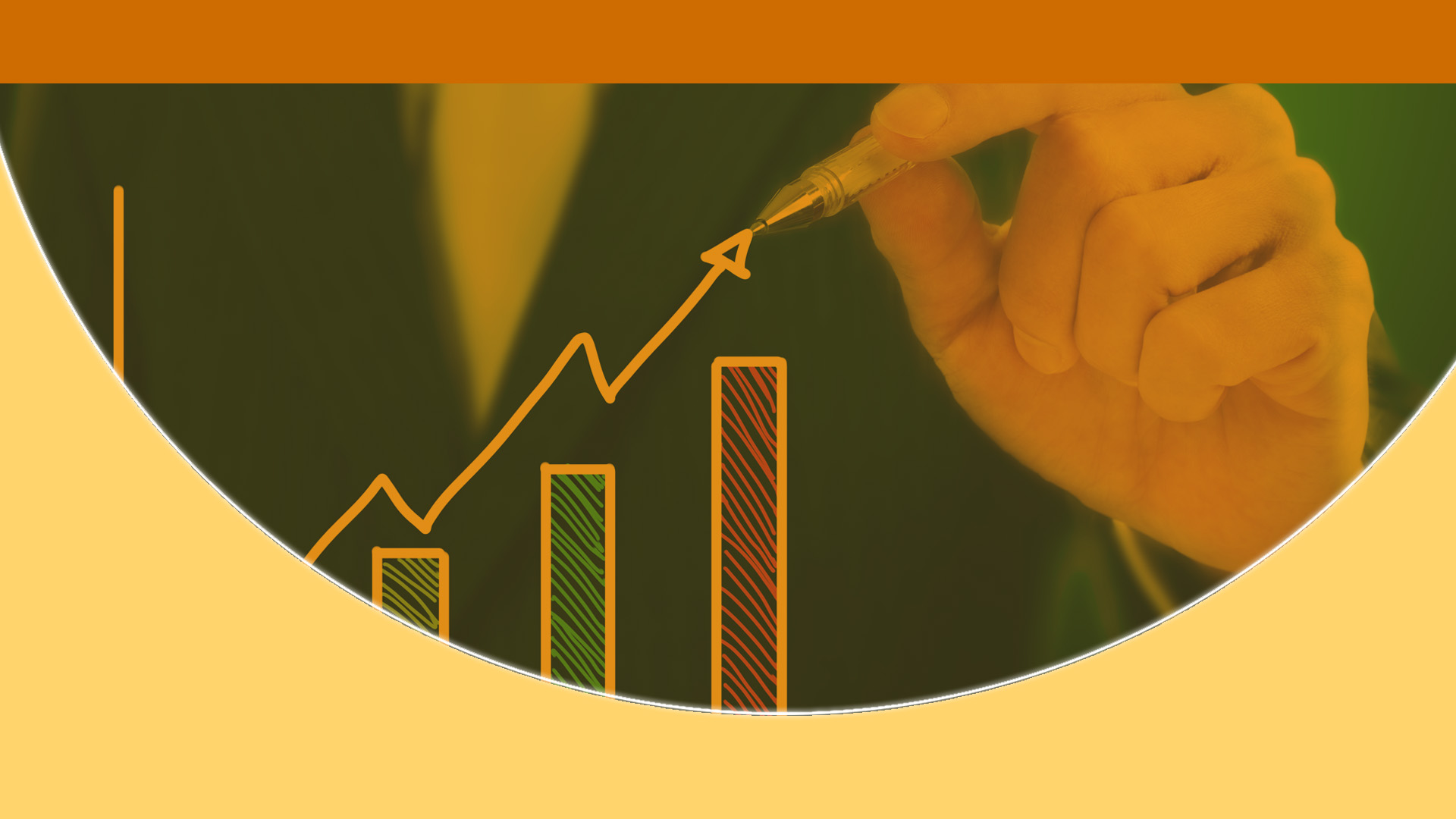 DADOS
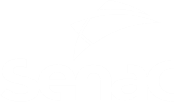 CURSOS TÉCNICOS
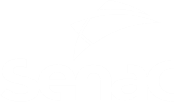 DADOS – MATRÍCULAS E POLOS
Núcleo
Norte/Centro-Oeste: 13%
Polos cadastrados: 57
Núcleo Nordeste: 15%
Polos cadastrados: 55
Total
Polos cadastrados: 327
Núcleo Sul-Sudeste: 72%
Polos cadastrados: 215
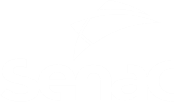 DADOS – AVALIAÇÃO DE SATISFAÇÃO - EAD
Índice geral:
89,20%
A pesquisa é aplicada ao final de cada Unidade Curricular
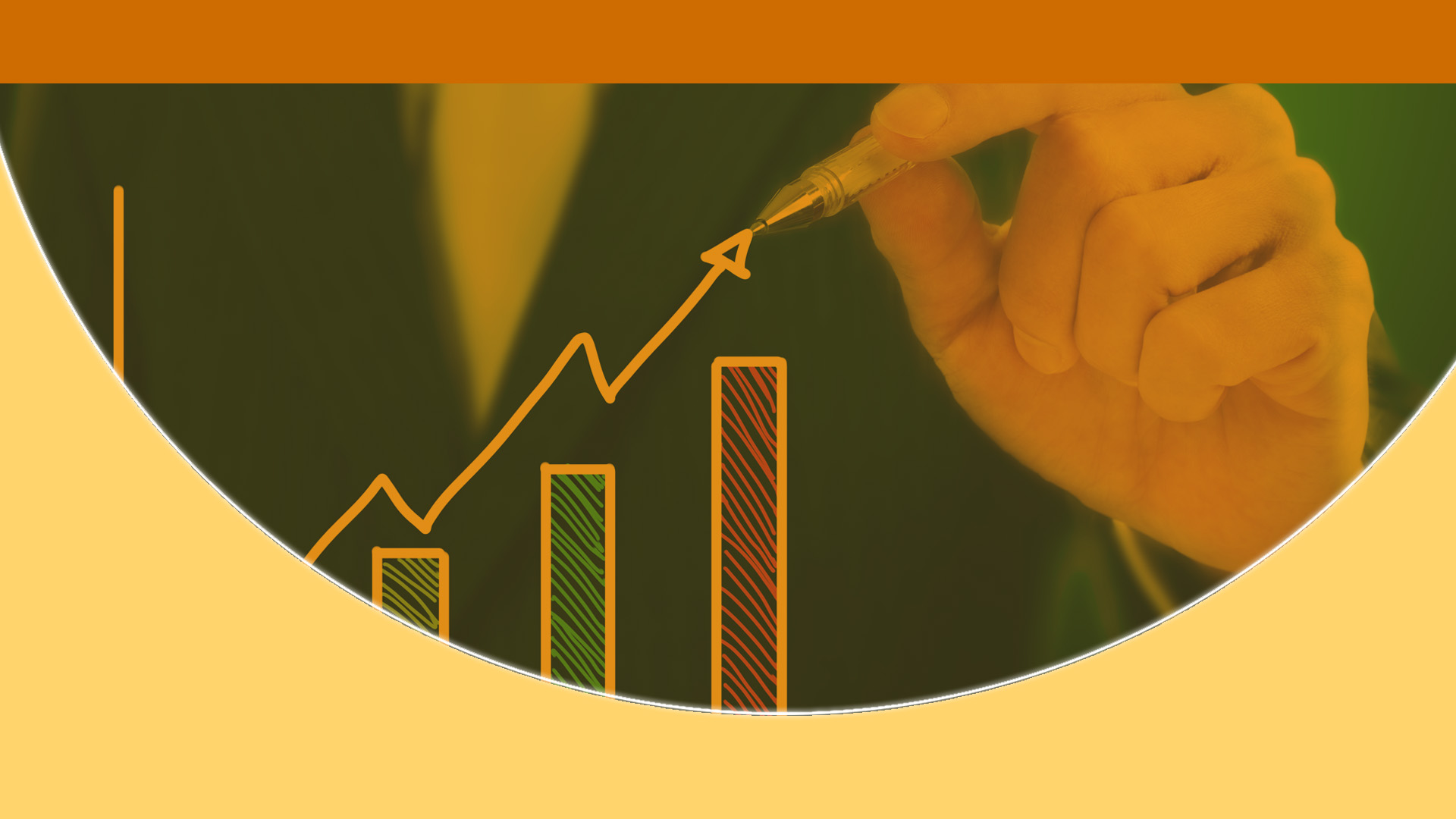 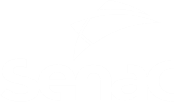 GESTÃO PELA EXCELÊNCIA
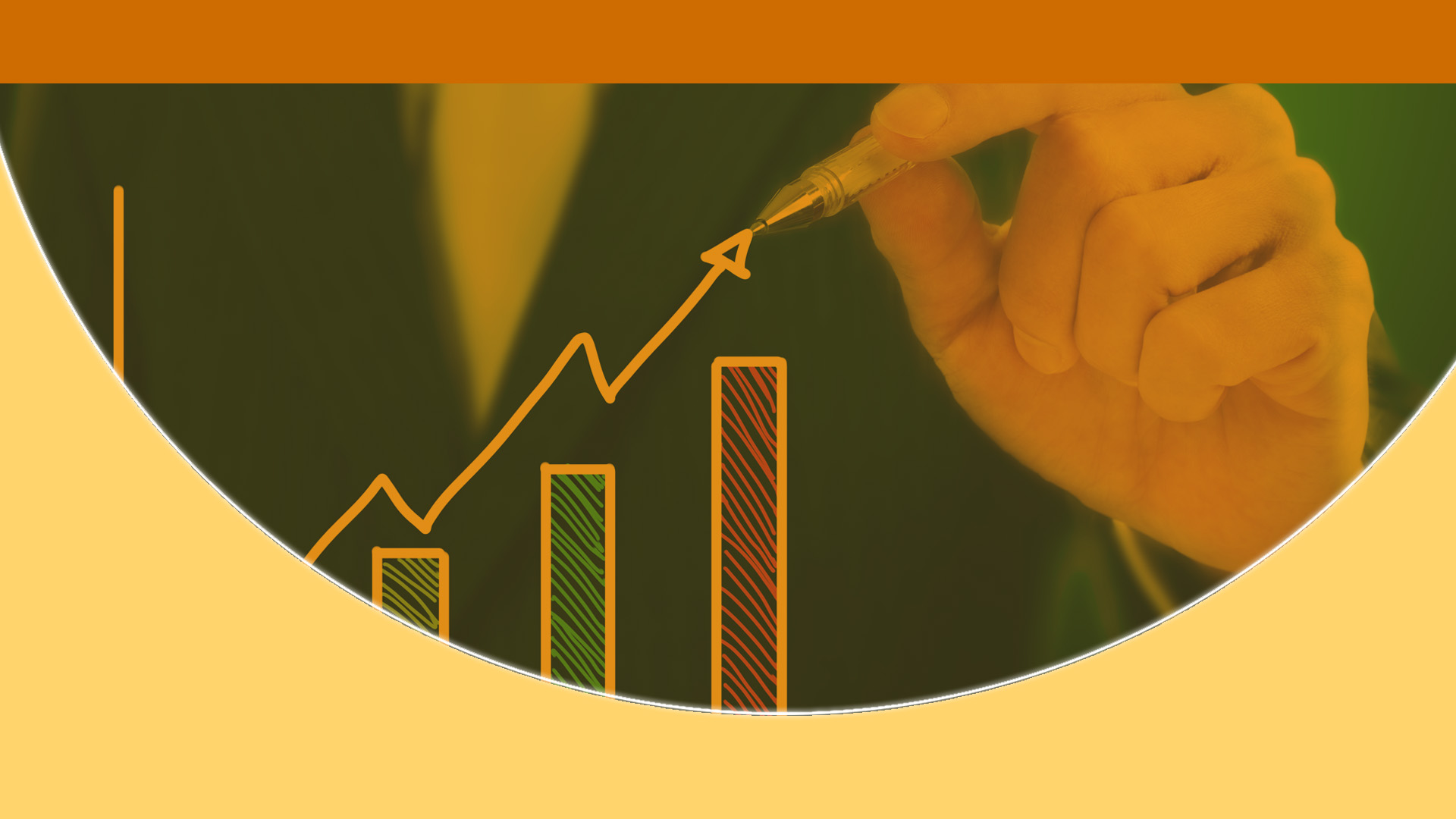 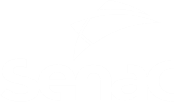 GESTÃO PELA EXCELÊNCIA
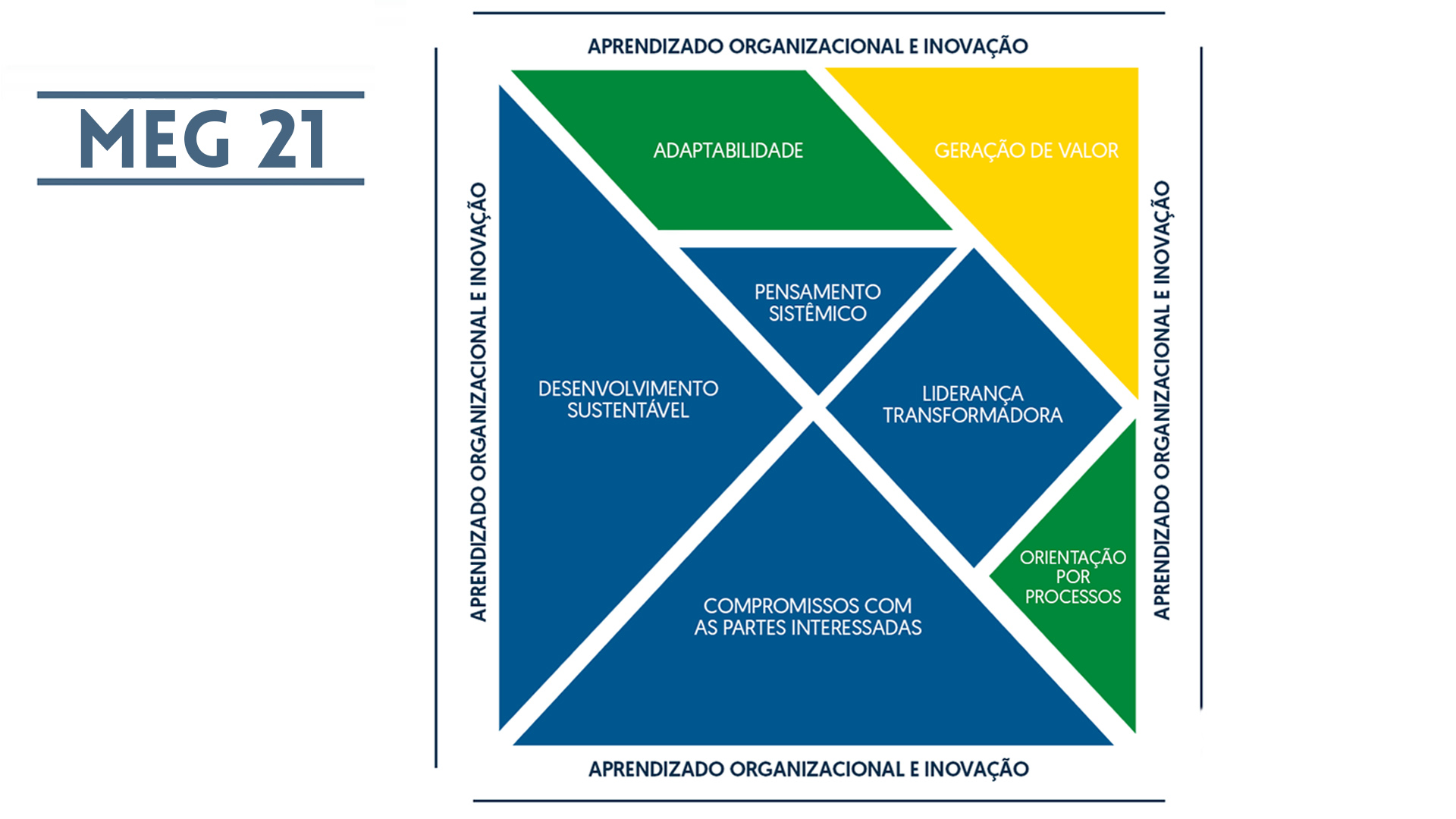 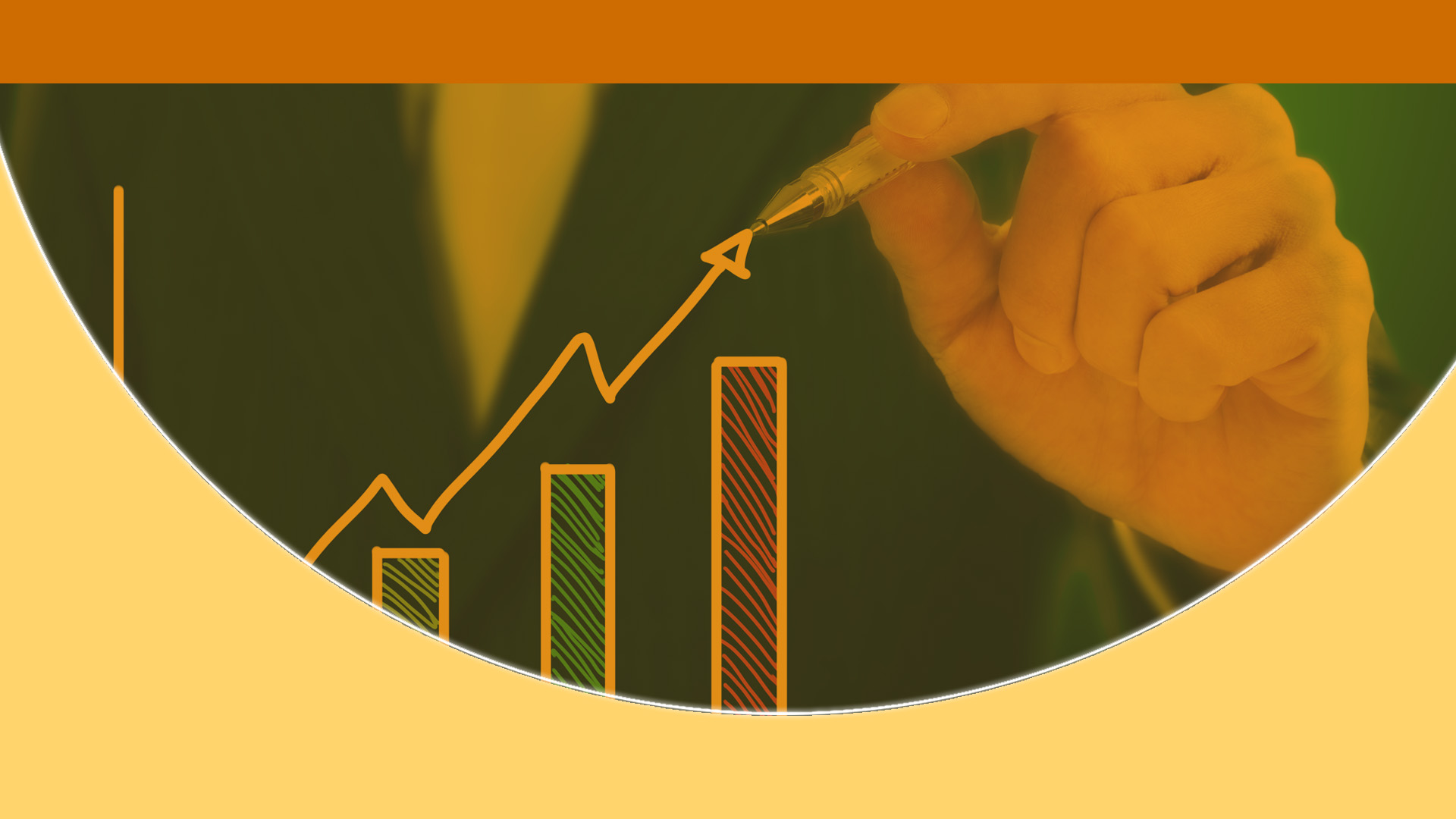 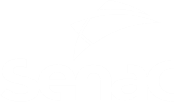 GESTÃO PELA EXCELÊNCIA
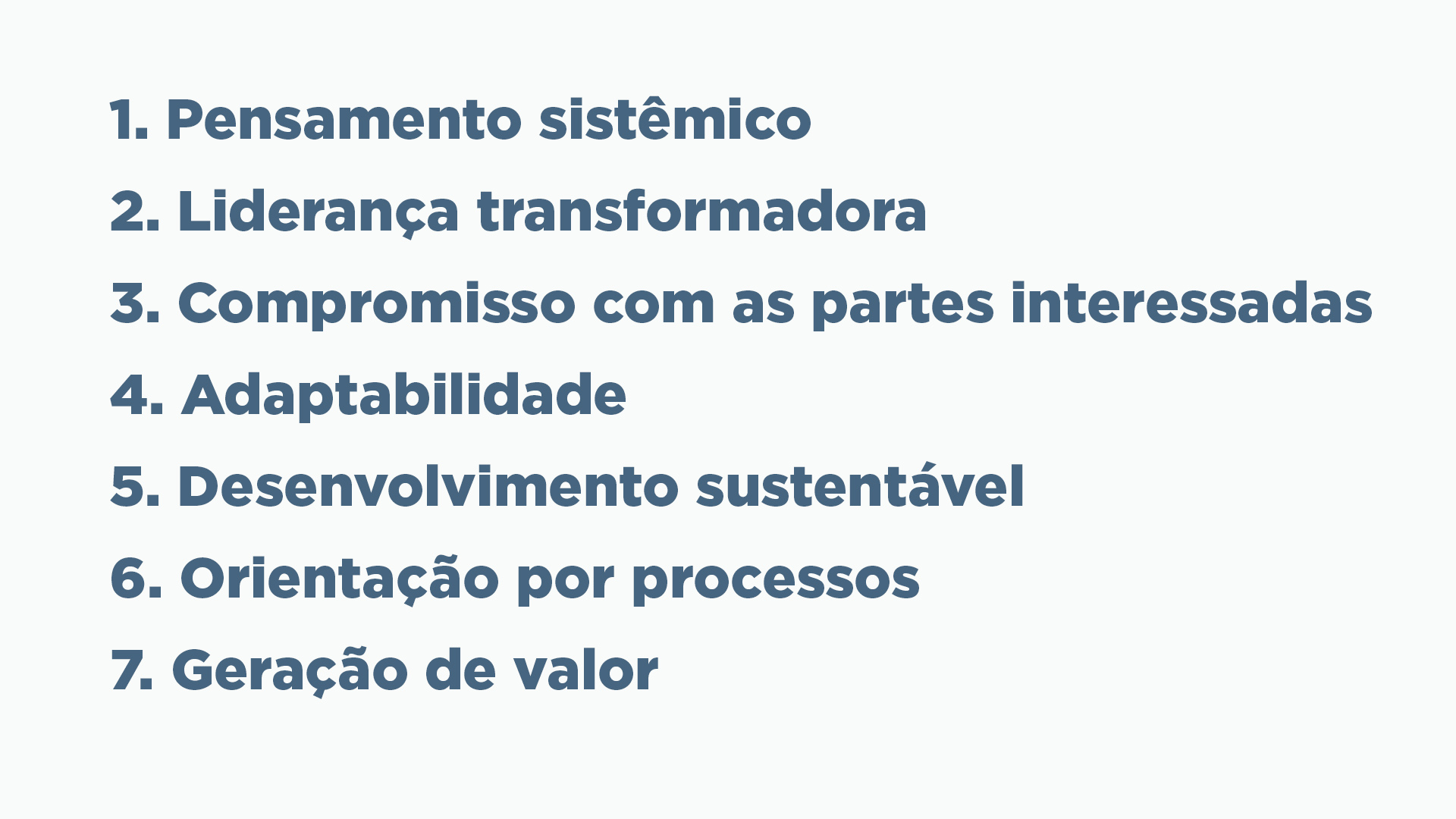 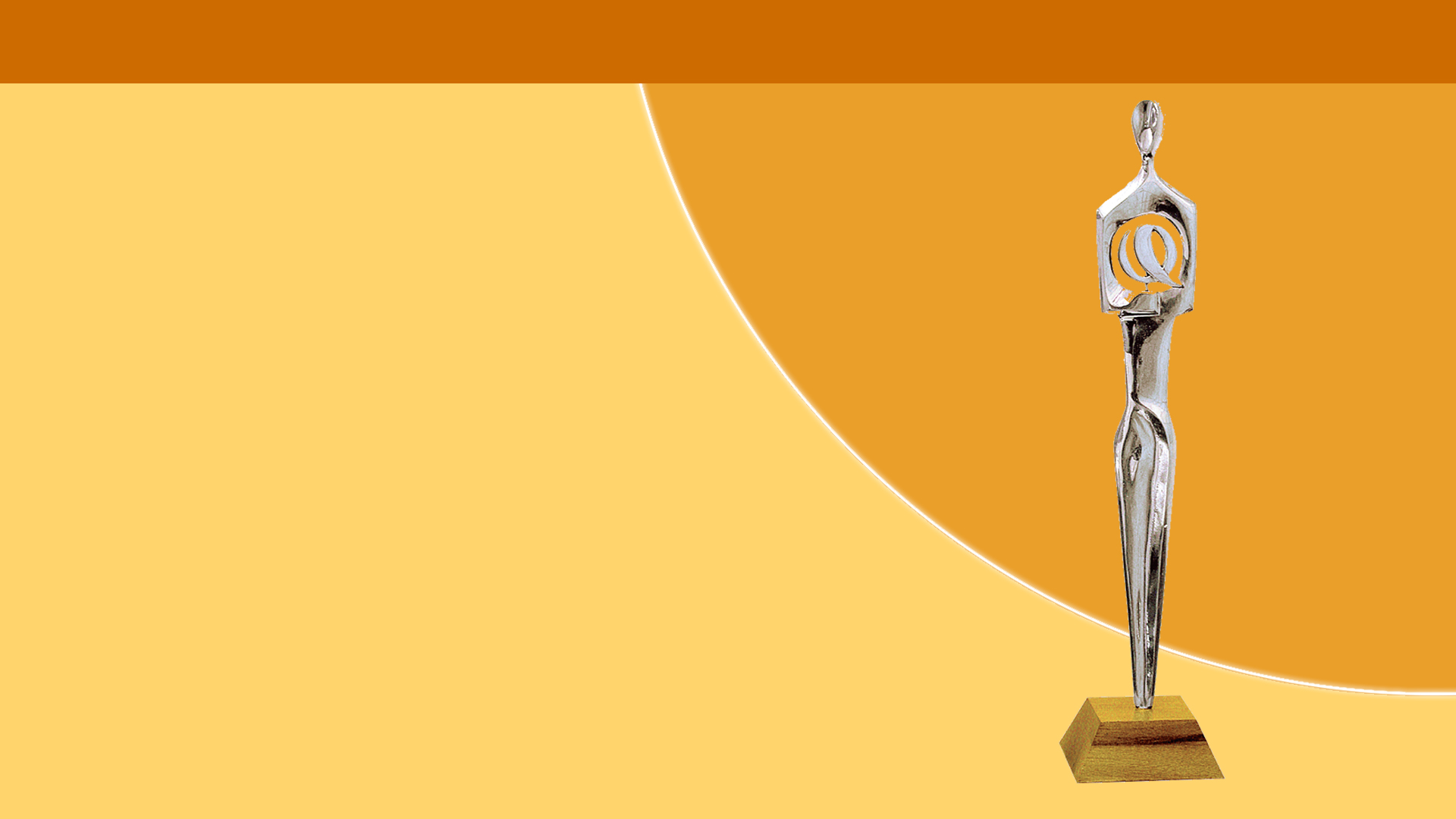 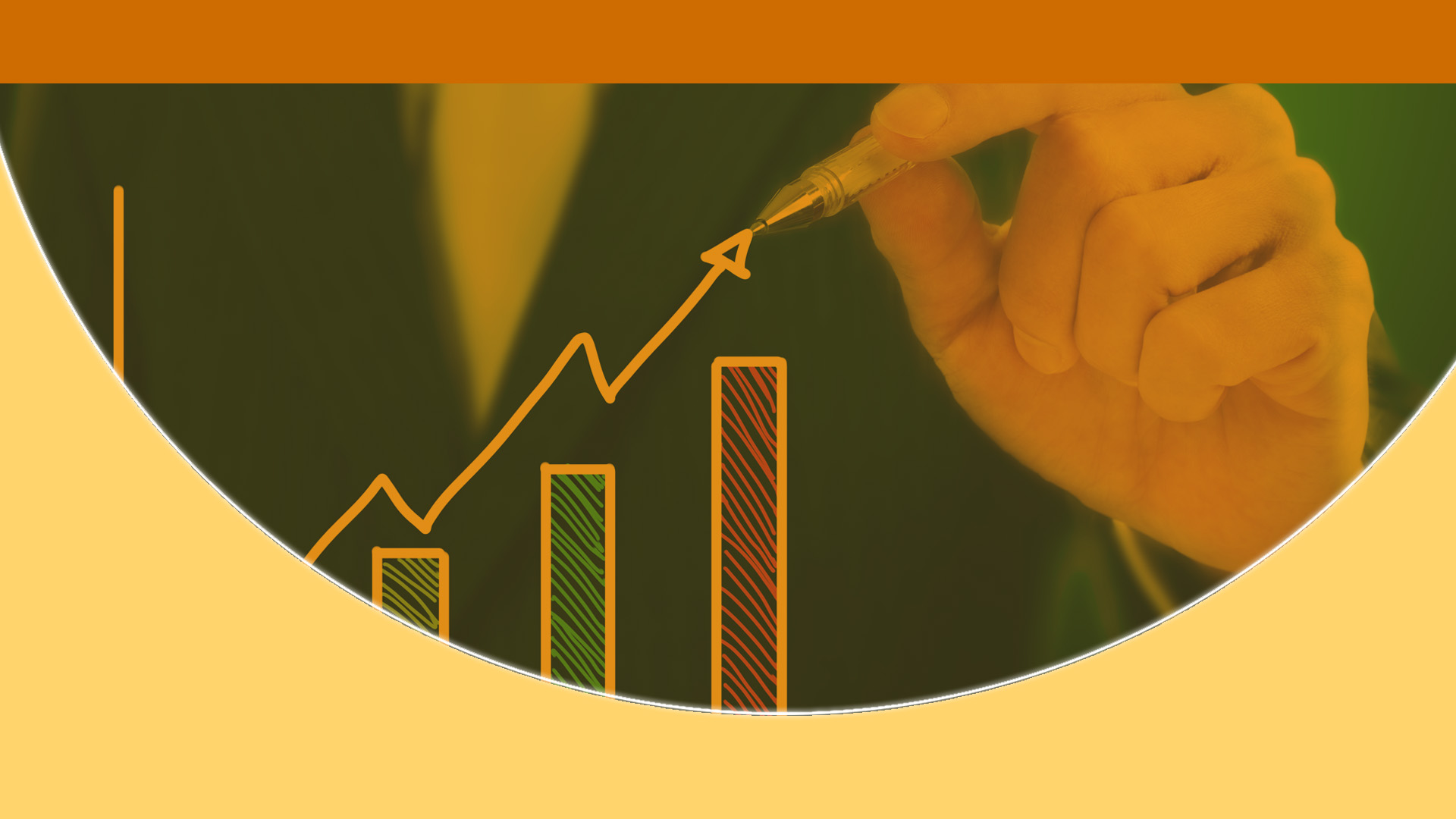 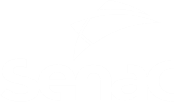 GESTÃO PELA EXCELÊNCIA
Prêmio Qualidade RS

O DR Polo dos técnicos EAD do Senac vem buscando a melhoria contínua em sua gestão e participando do Prêmio Gaúcho da Qualidade RS conquistou os seguintes prêmios:
 
 2016 - Troféu Bronze
 2017 - Troféu Prata
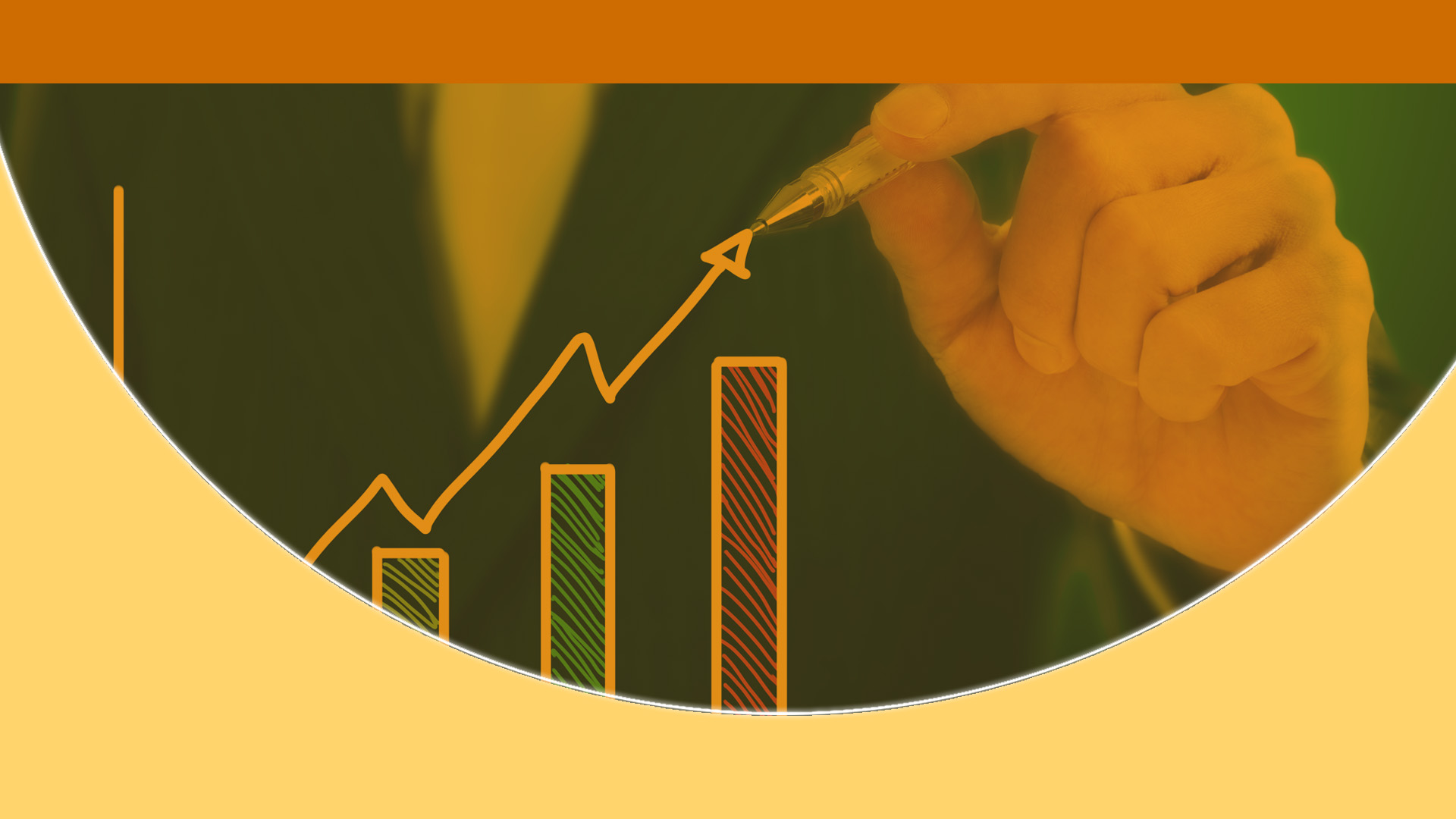 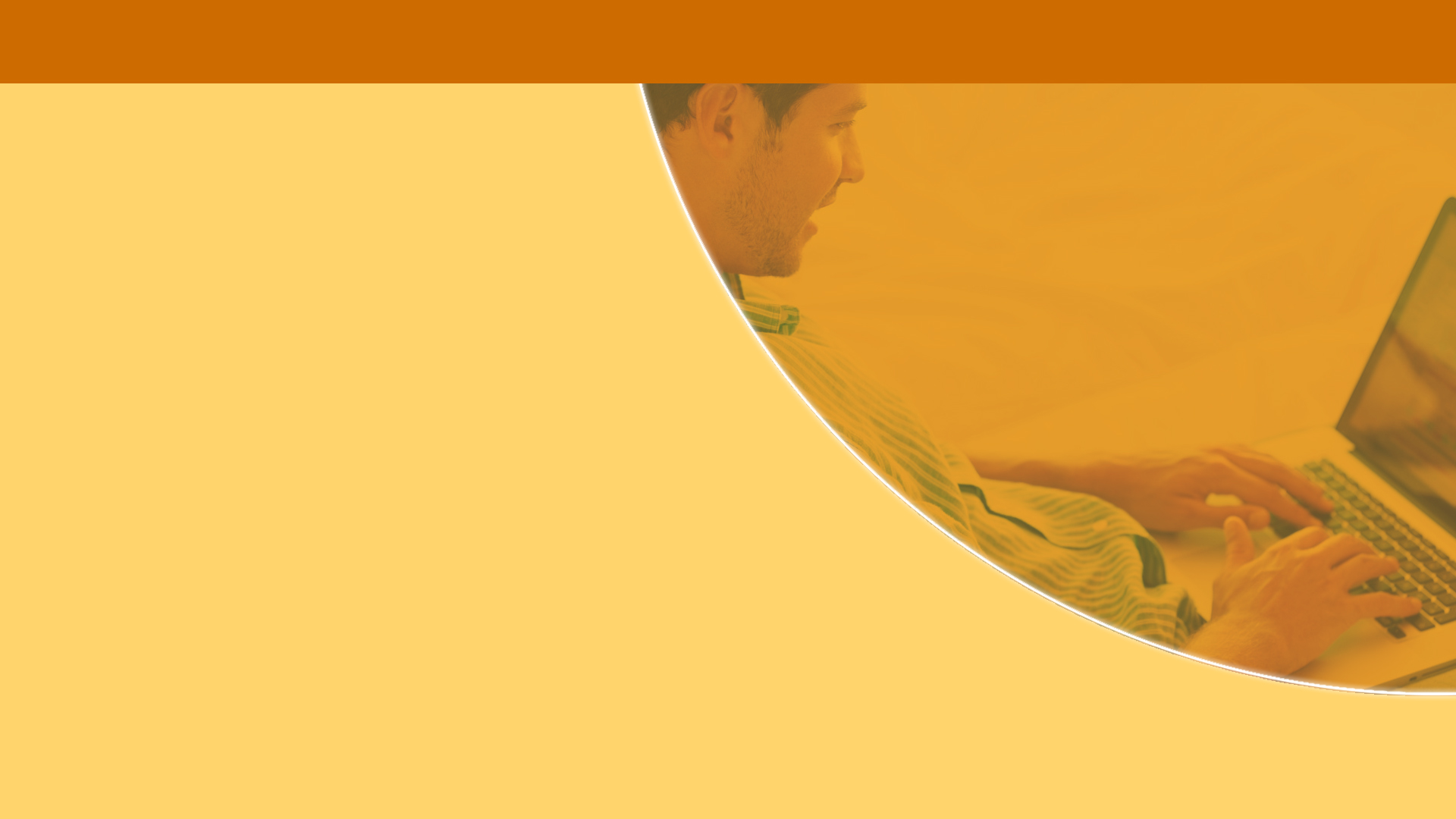 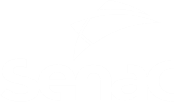 GESTÃO PELA EXCELÊNCIA
Pesquisa de Satisfação

Realizada no final de cada Unidade Curricular para que os alunos possam avaliar sua satisfação em relação aos serviços prestados pela Sede EAD e realizado pelo Polo presencialmente. O aluno avalia questões que vão desde do Relacionamento com o cliente até a avaliação do Docente.
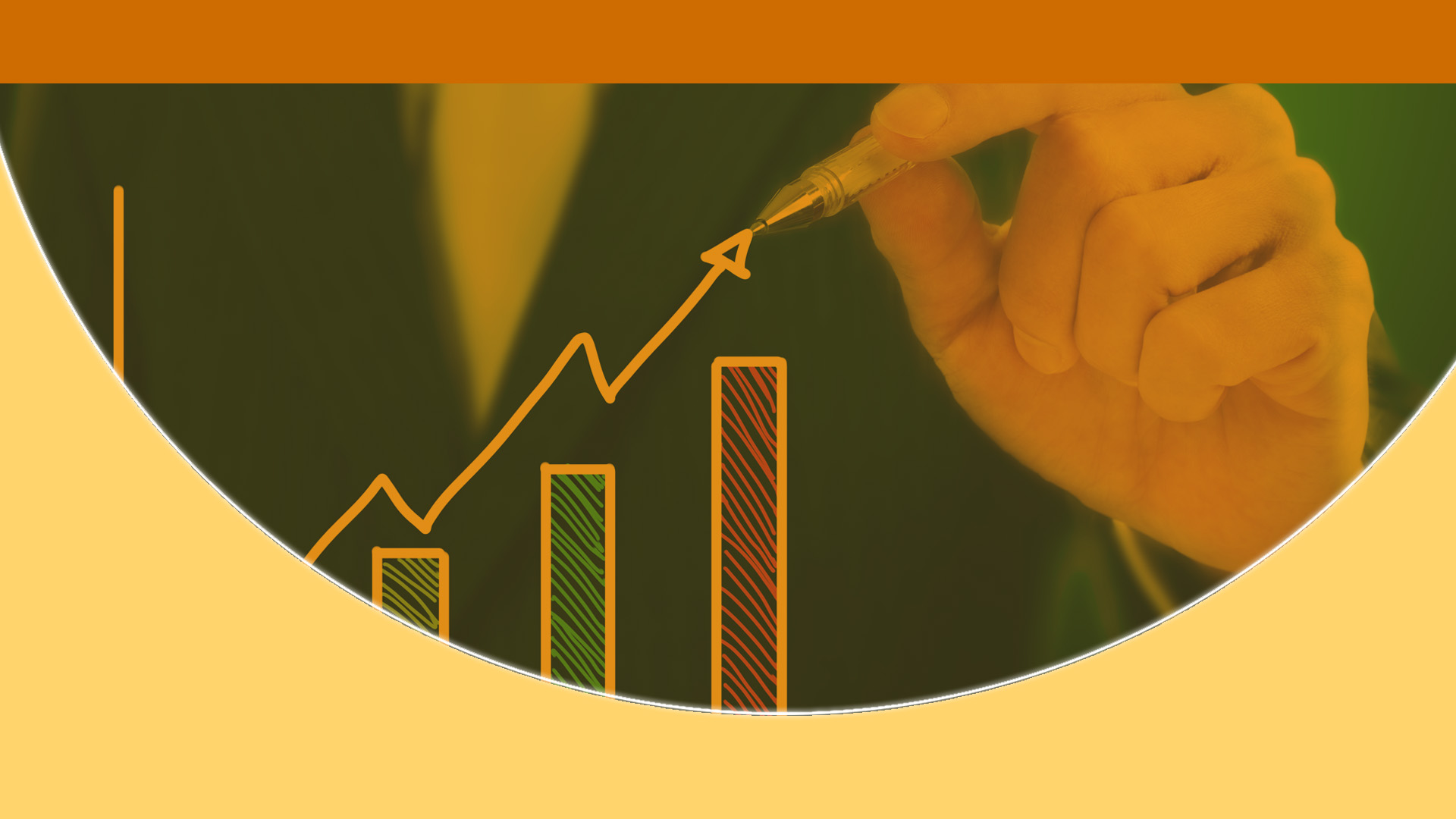 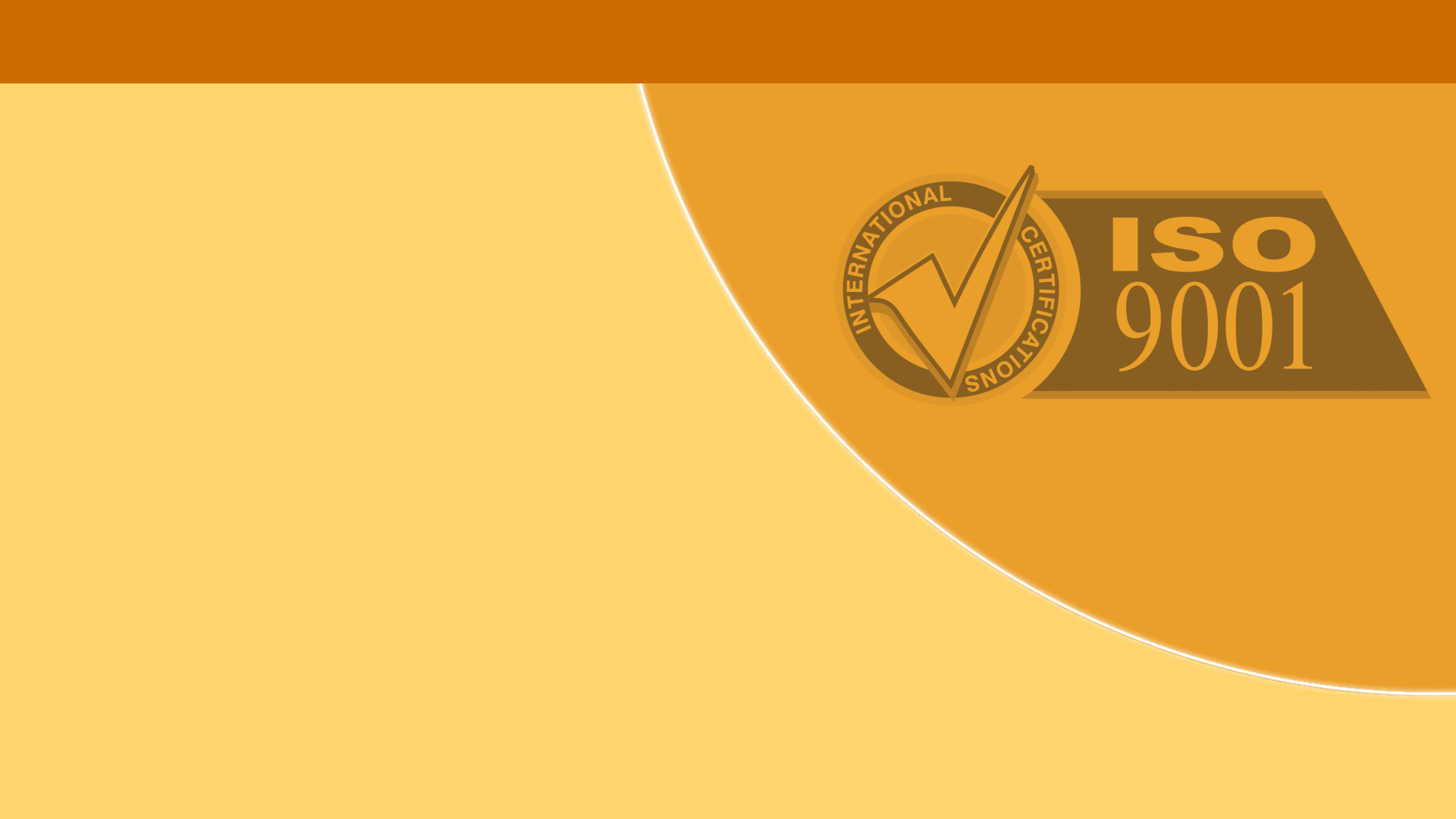 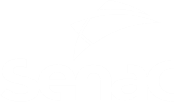 GESTÃO PELA EXCELÊNCIA
ISO 9001

Adoção da Norma ABNT NBR ISO 9001: após os processos principais serem mapeados foram desenvolvidos padrões operacionais detalhados (procedimentos ligados ao Sistema de Gestão da Qualidade) e um sistema de medição de desempenho.
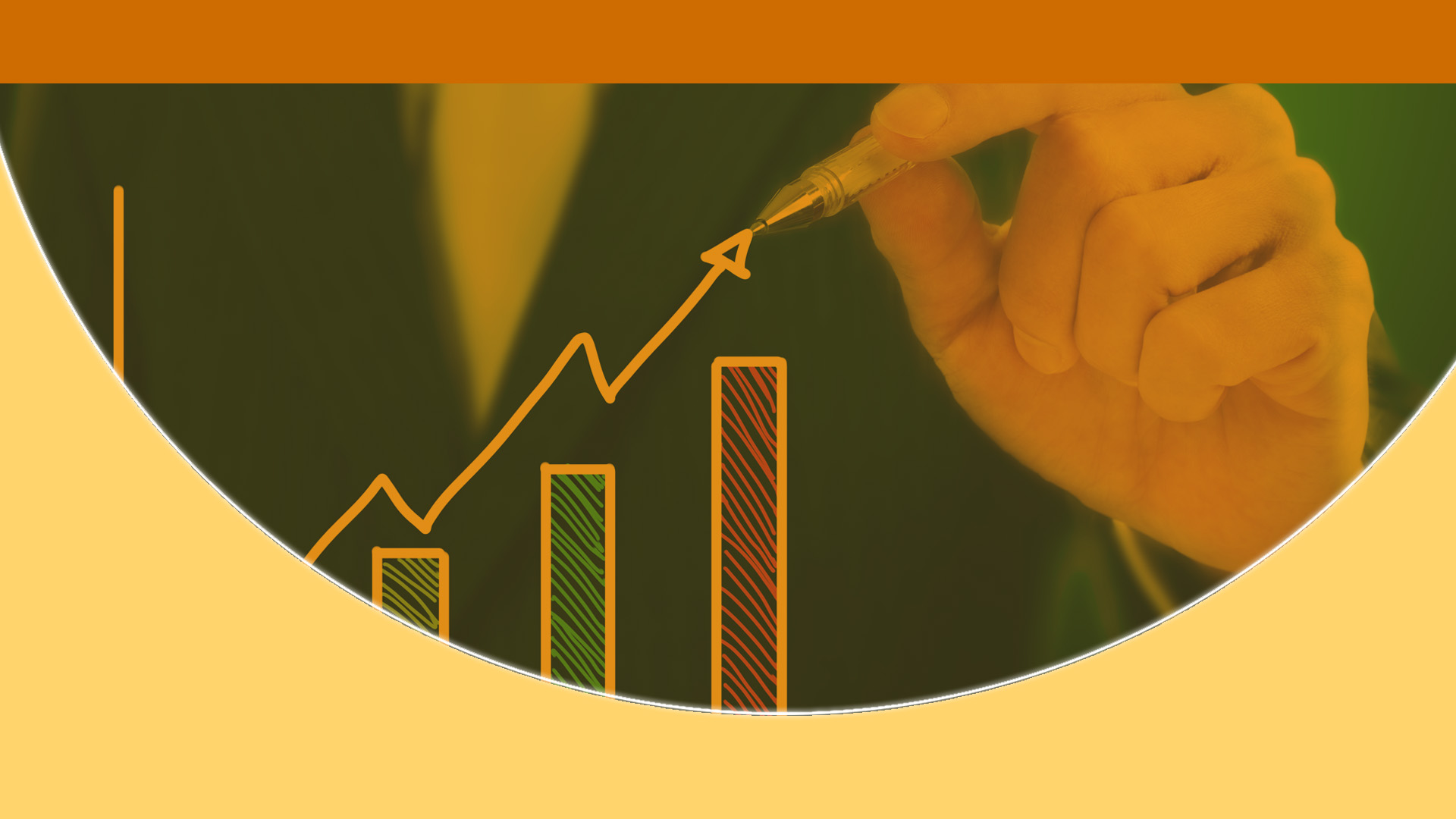 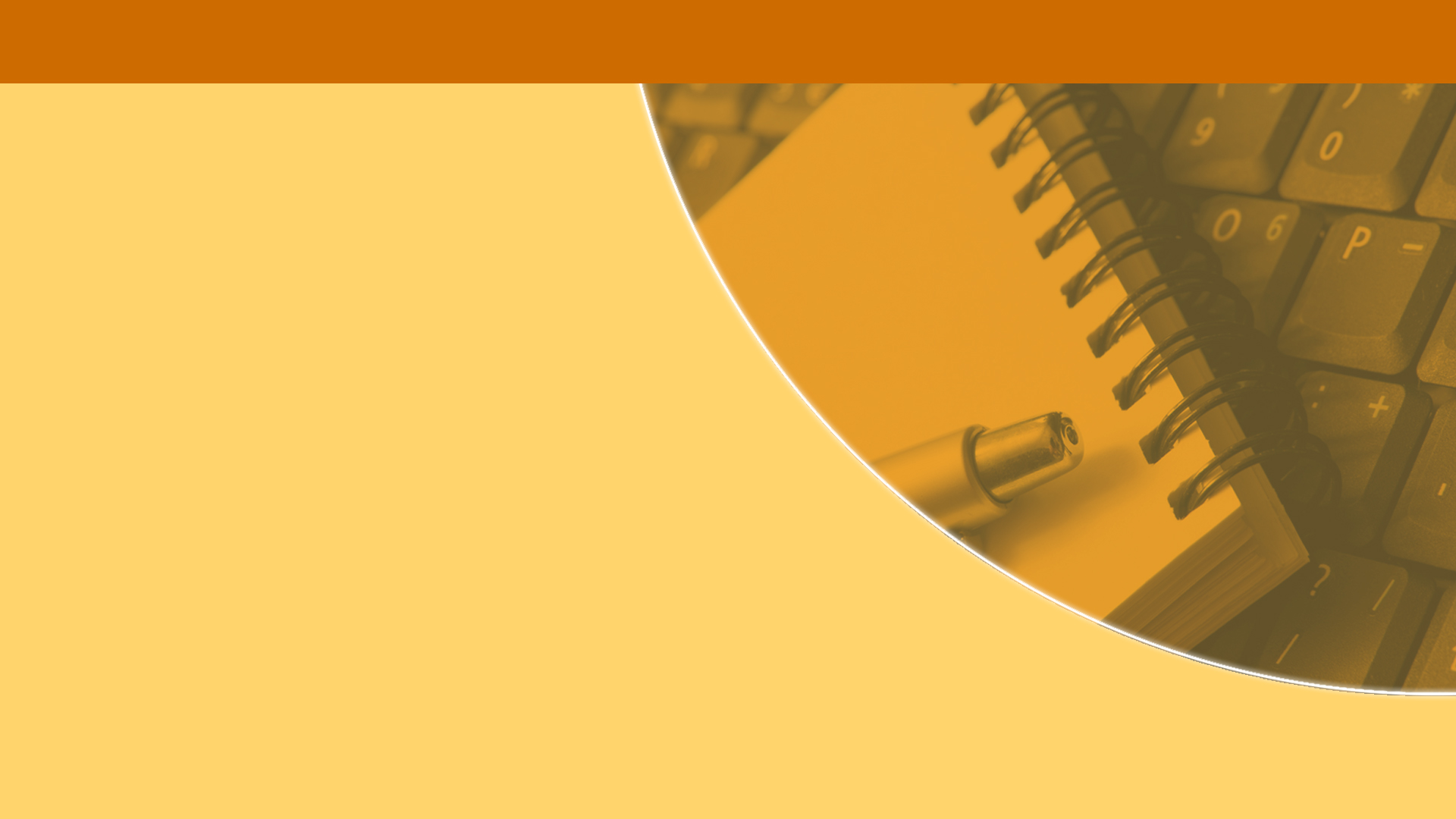 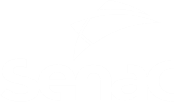 GESTÃO PELA EXCELÊNCIA
PR’s

Os padrões de trabalho definidos para os processos são descritos em forma de procedimentos ou manuais.
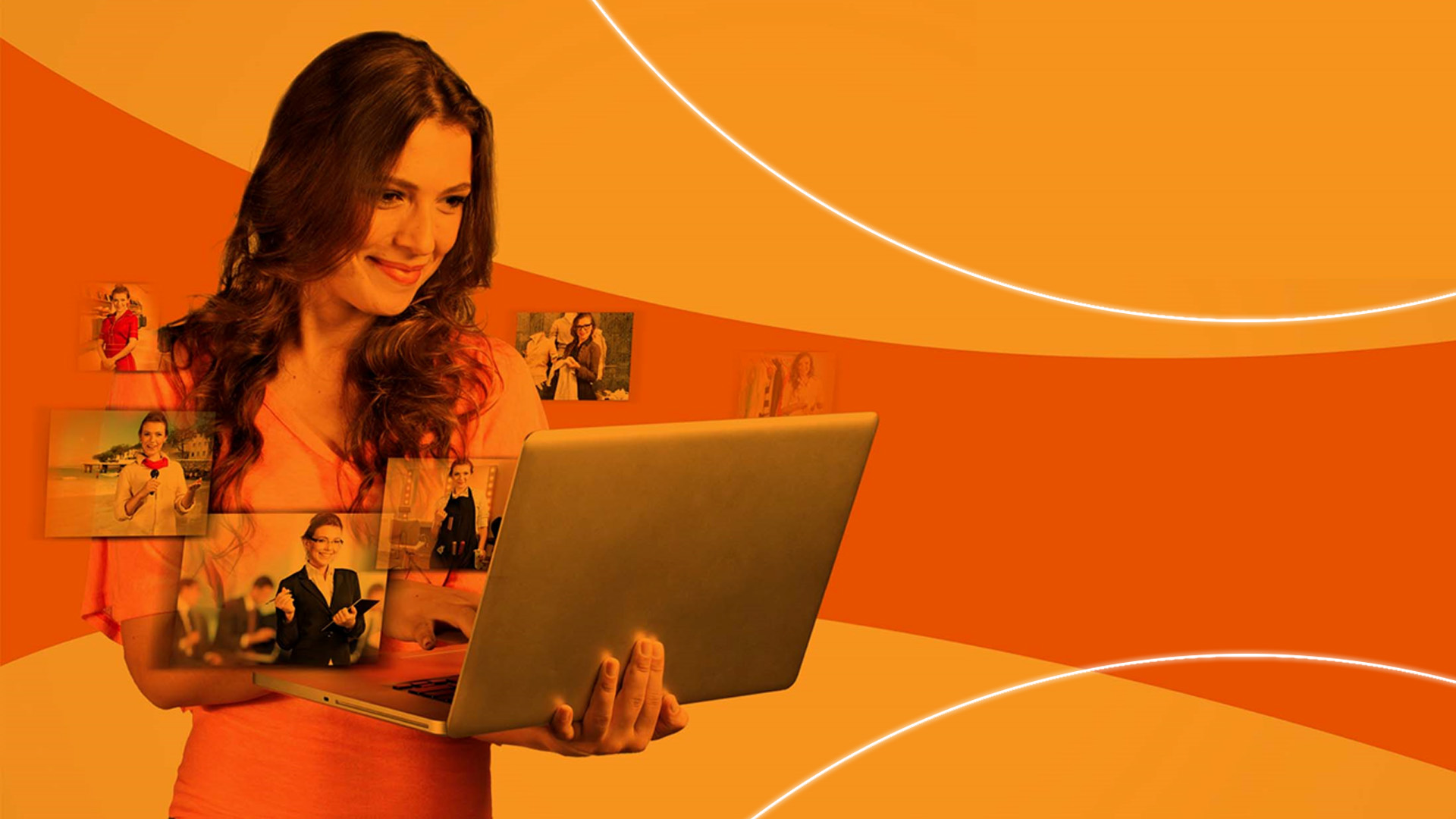 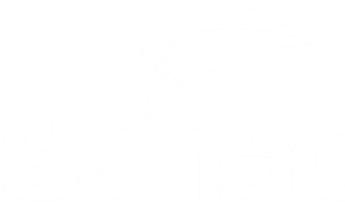 OBRIGADO!
SIDINEI ROSSI
srossi@senacrs.com.br
Fone: 51 99998-8355